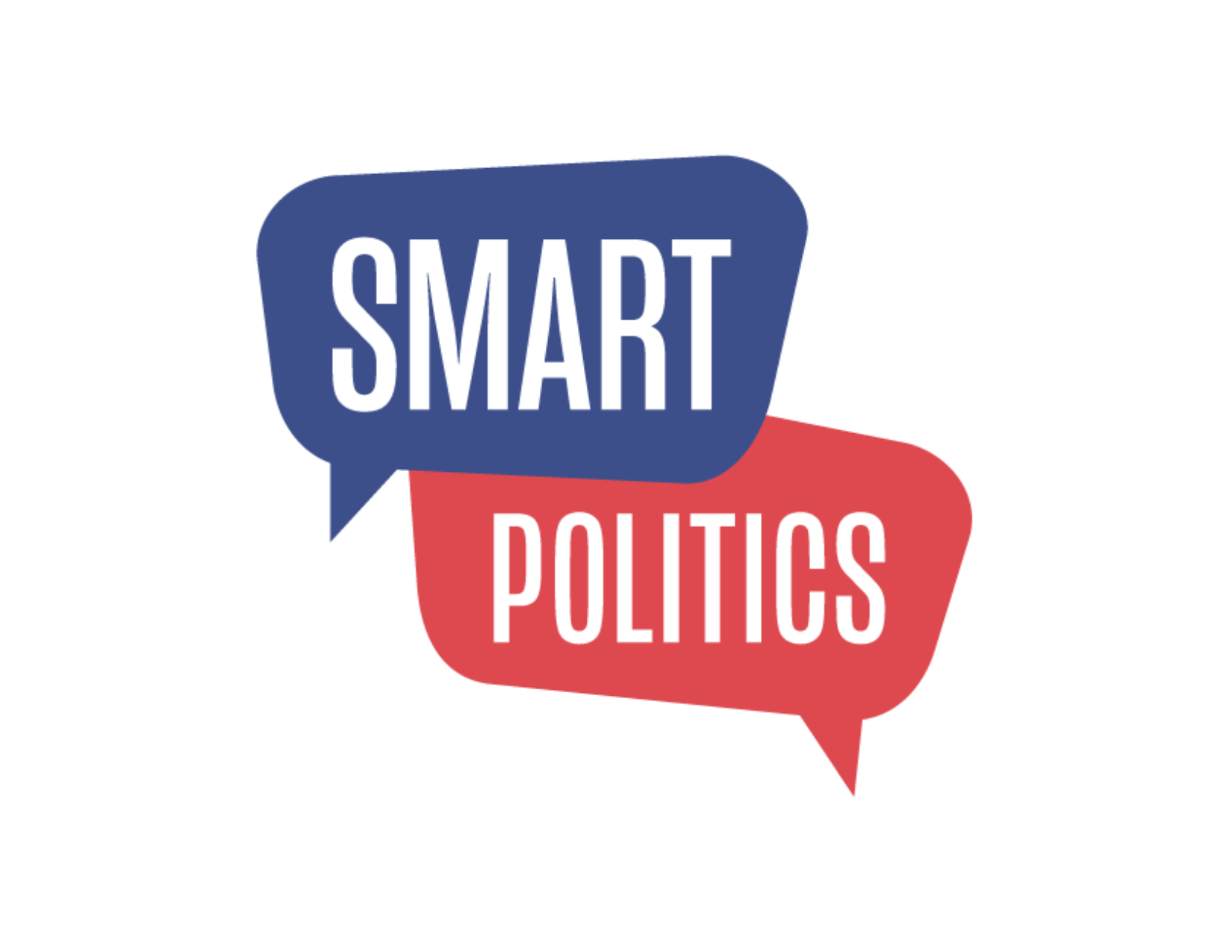 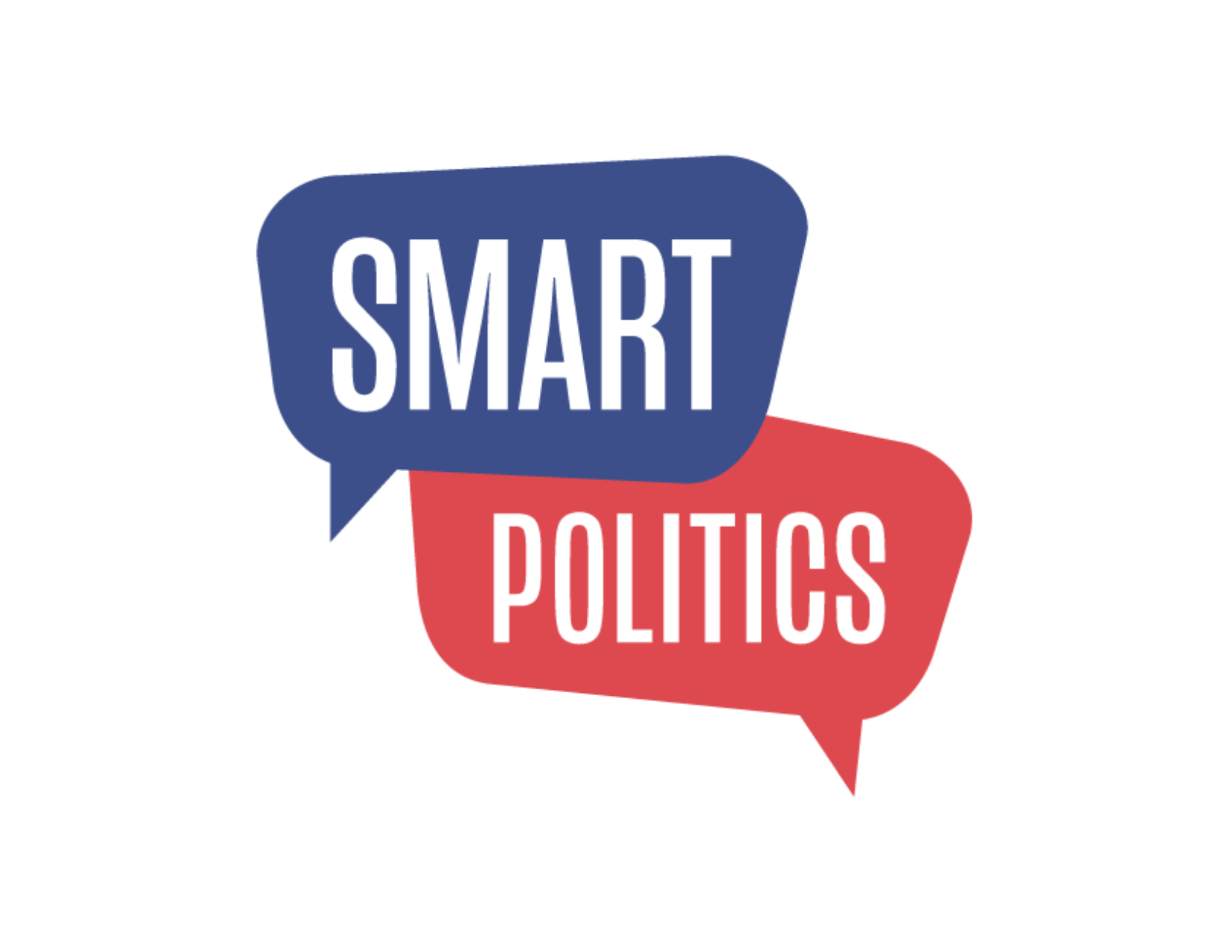 SMART POLITICS 101
Essential Tools for Persuasive Conversations
March 13, 2024
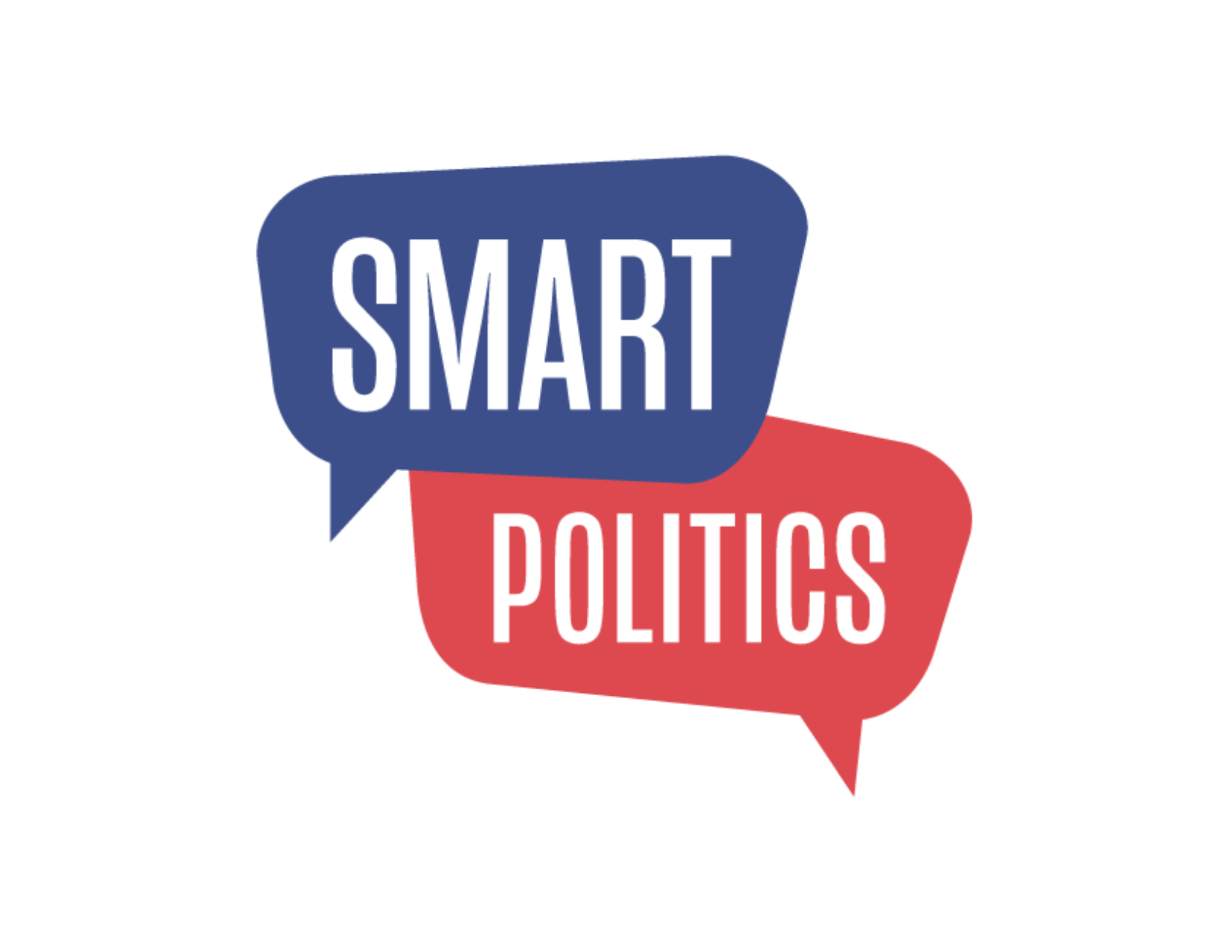 Presented by
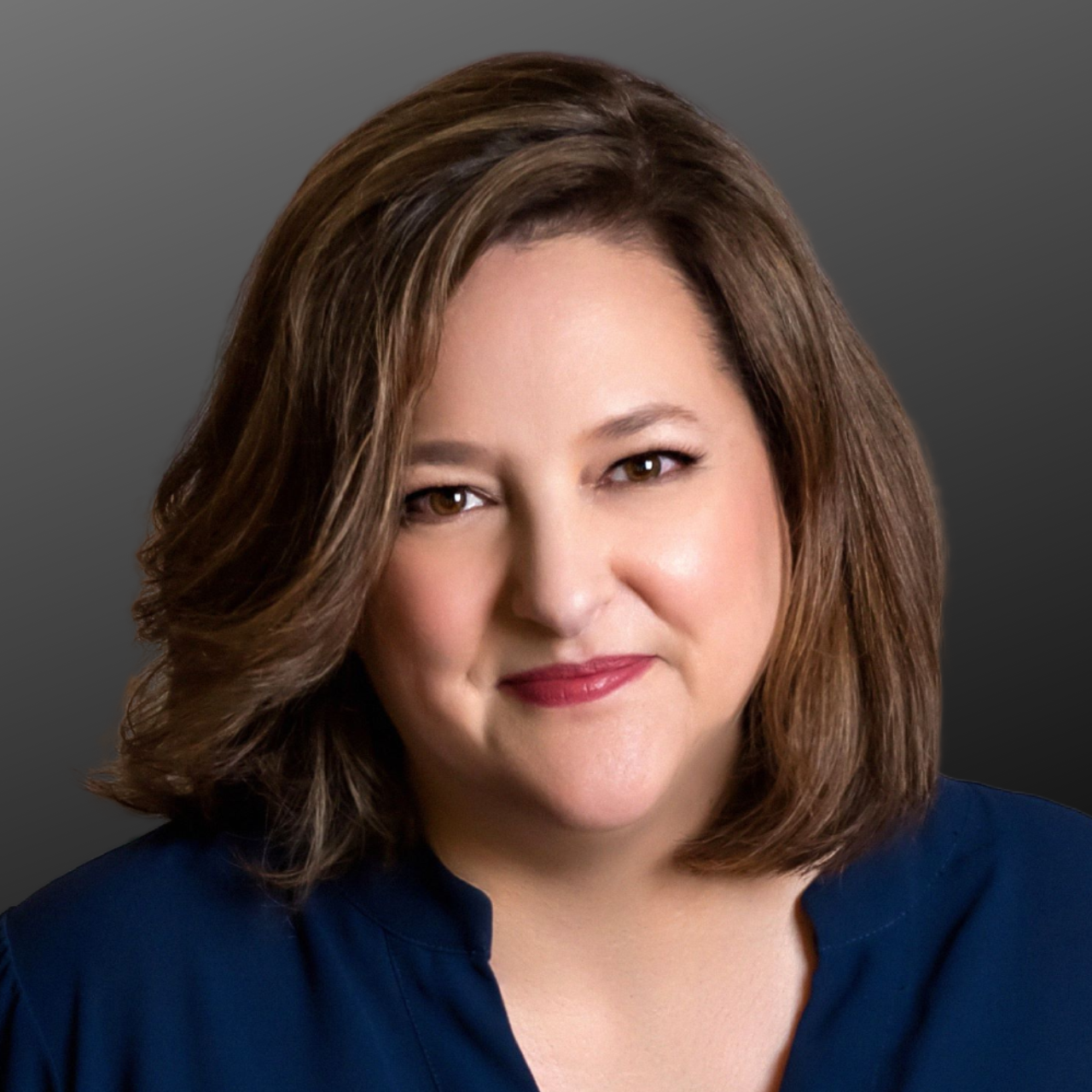 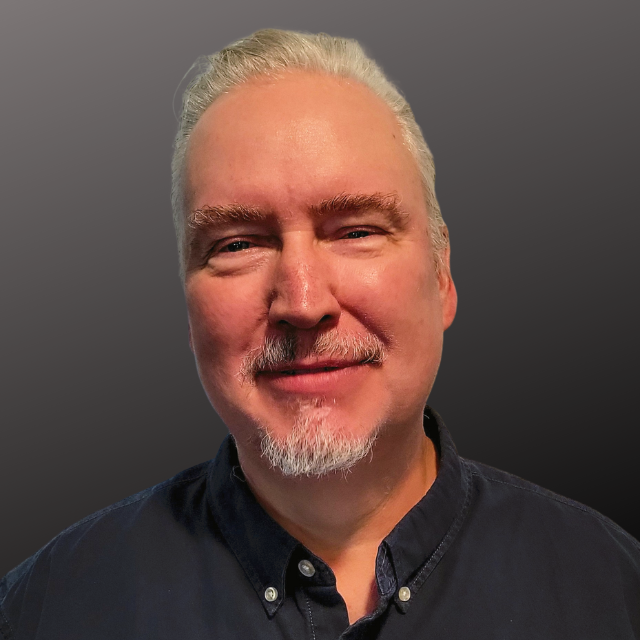 Karin Tamerius, MD
Founder, Smart Politics
Political Psychiatrist
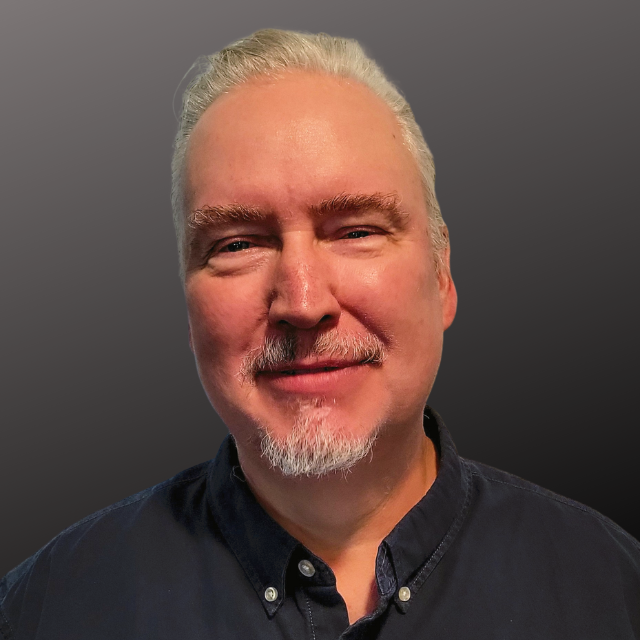 Locke Peterseim
Content Manager
AGENDA
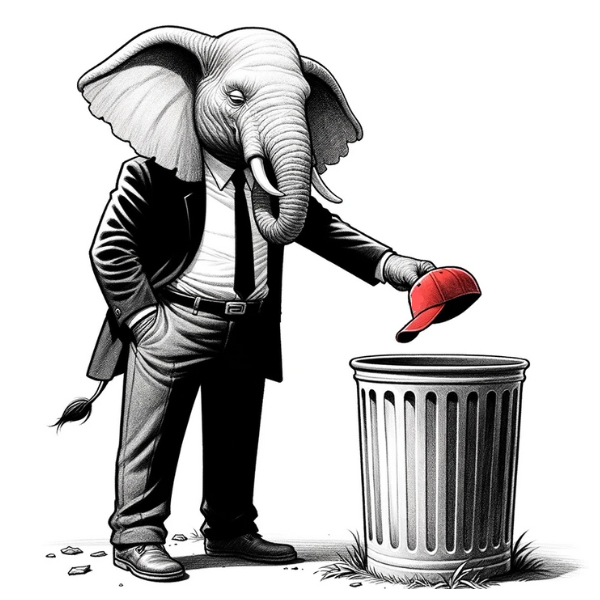 Why is political persuasion so hard?
How does persuasion work?
What’s the secret to persuading Republicans?
How can you get started?
Q & A
BONUS: AI Angry Uncle Bot
[Speaker Notes: Demo 
Q&A
After-party!!!]
Why is it so hard to persuade Republicans?
People value their autonomy. 

When we try to change them, they resist to maintain their independence.
Paradox of Persuasion
Psychological aversion to being controlled by others
Causes people to take action to show their autonomy
It’s why two year-olds say “no”
Reactance
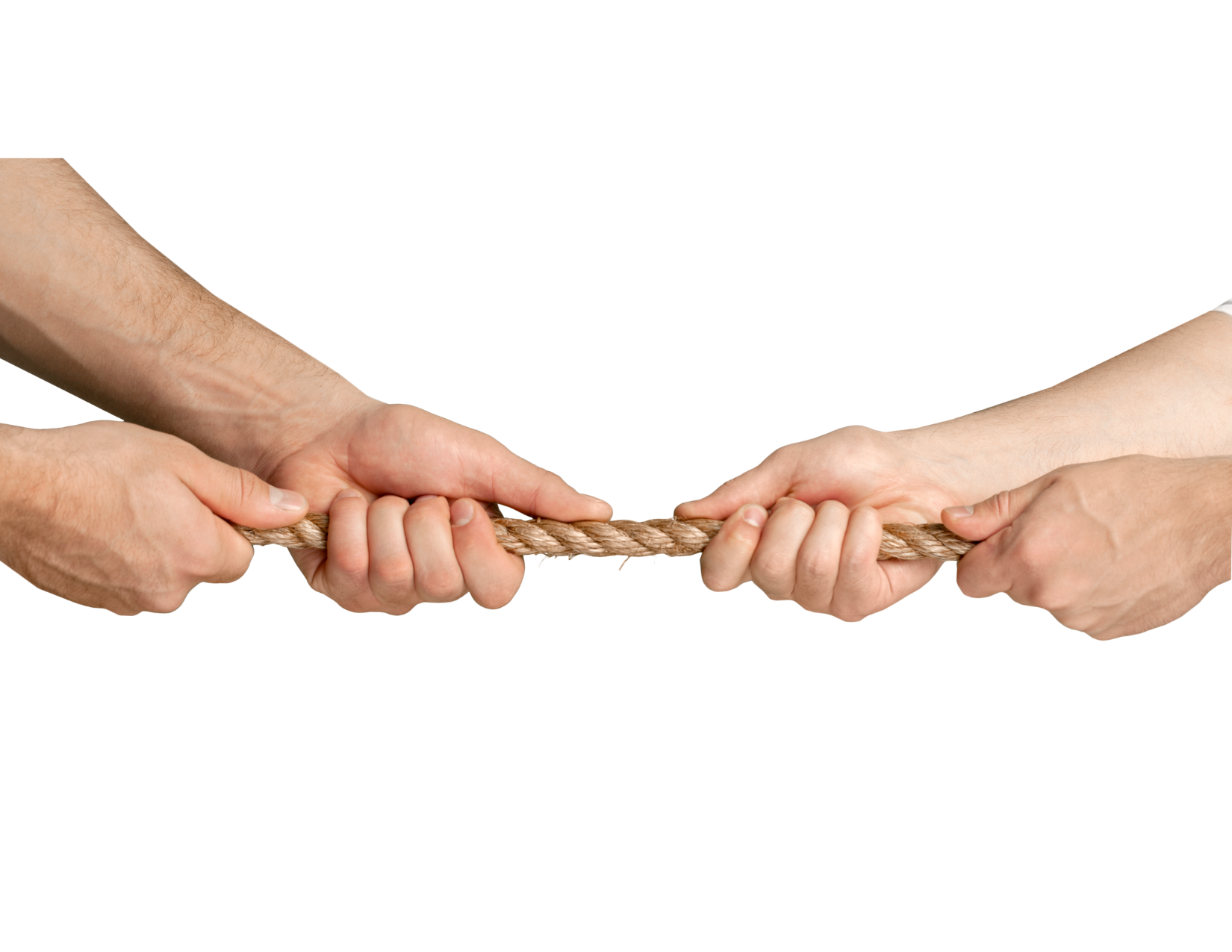 Ego Defenses
Safeguards to protect us from having bad thoughts/feelings 
Protects self-esteem and maintains emotional stability
Includes denial, projection, rationalization, intellectualization
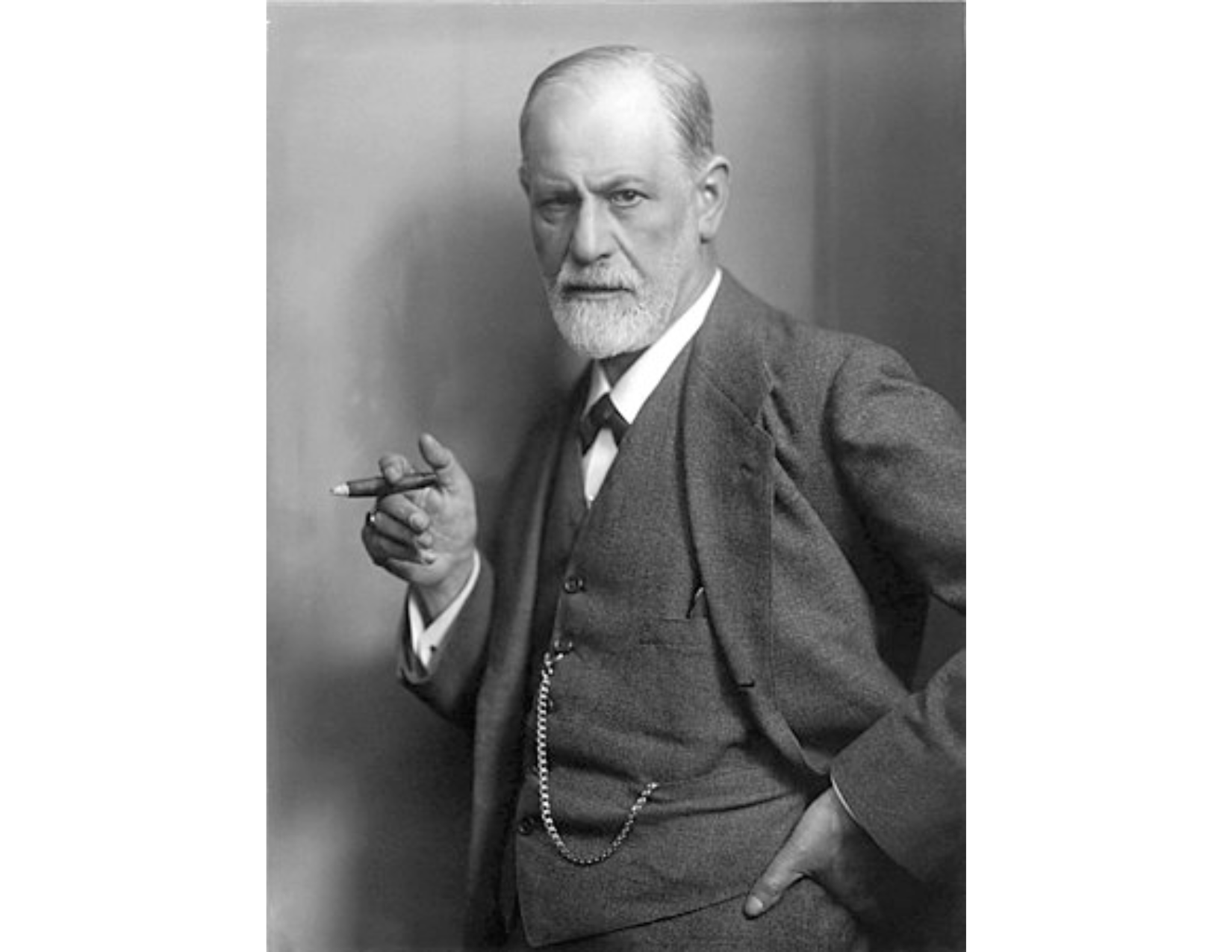 Belief System Defenses
Safeguards to maintain a stable worldview
Confirmation bias
Rationalization
Dismissive of alternative evidence and arguments
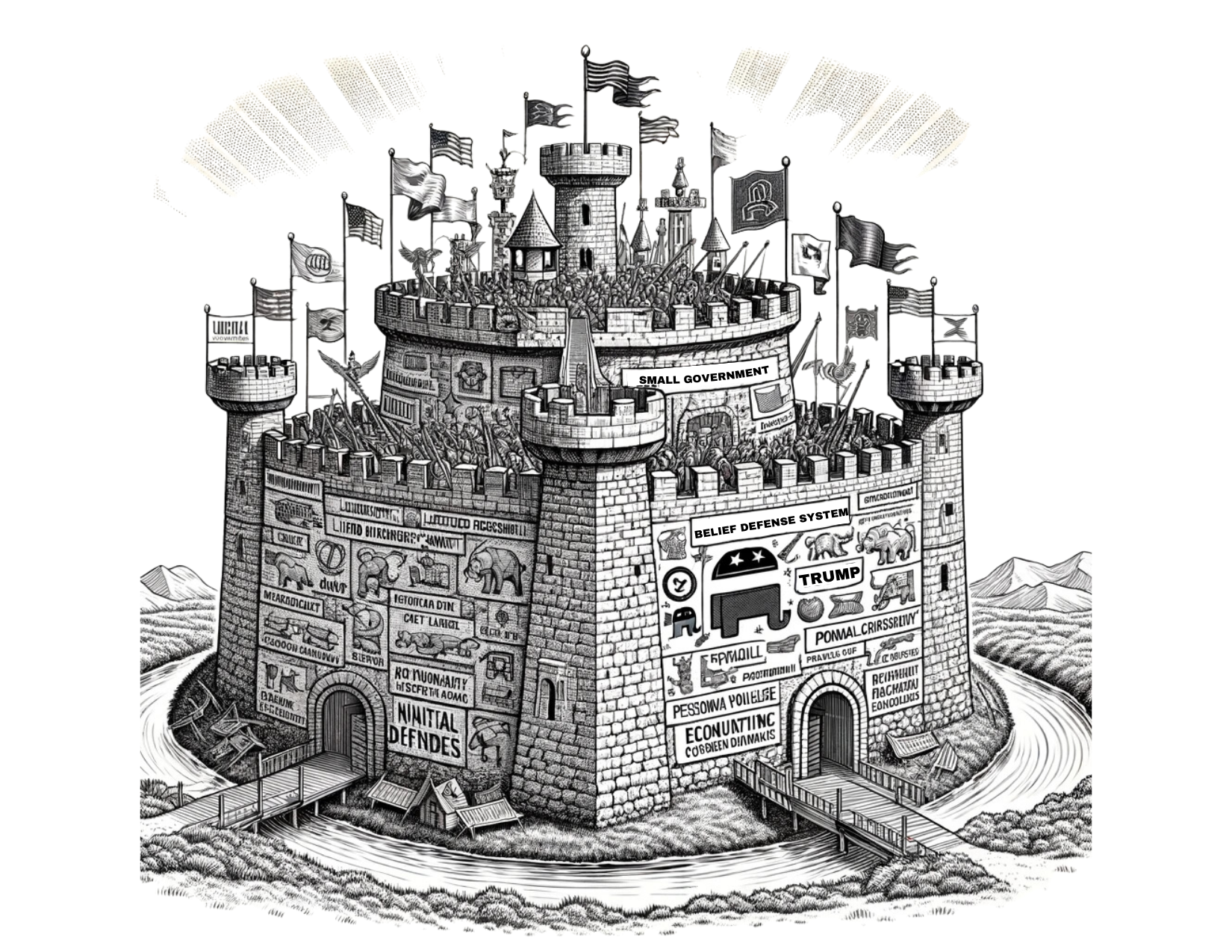 Three Things That Don’t Work
Telling people what to do
Making people feel bad about themselves
Attacking their view of the world with facts and reasoned arguments
How does persuasion work?
The brain processes persuasive messages in two ways:
Fast, intuitive, gut-level assessments
Slow, reasoned, effortful analysis
Dual Process Model
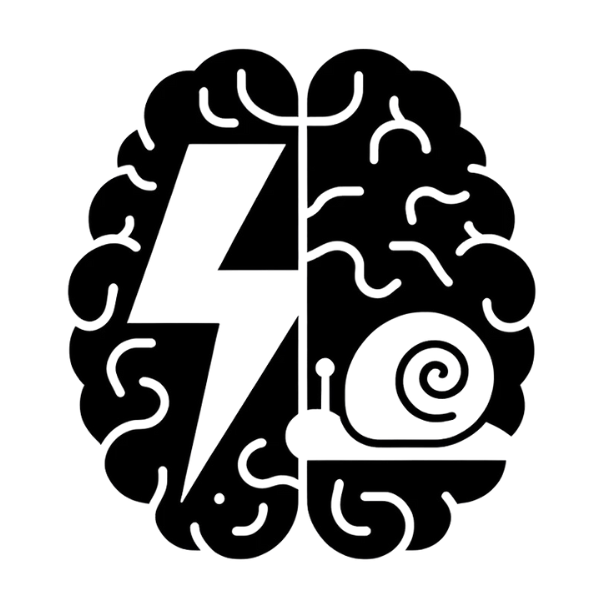 Intuition is more important than reason
Haidt’s Metaphor of Rider on an Elephant
The elephant is persuaded by gut feelings
The rider is persuaded by facts and reason
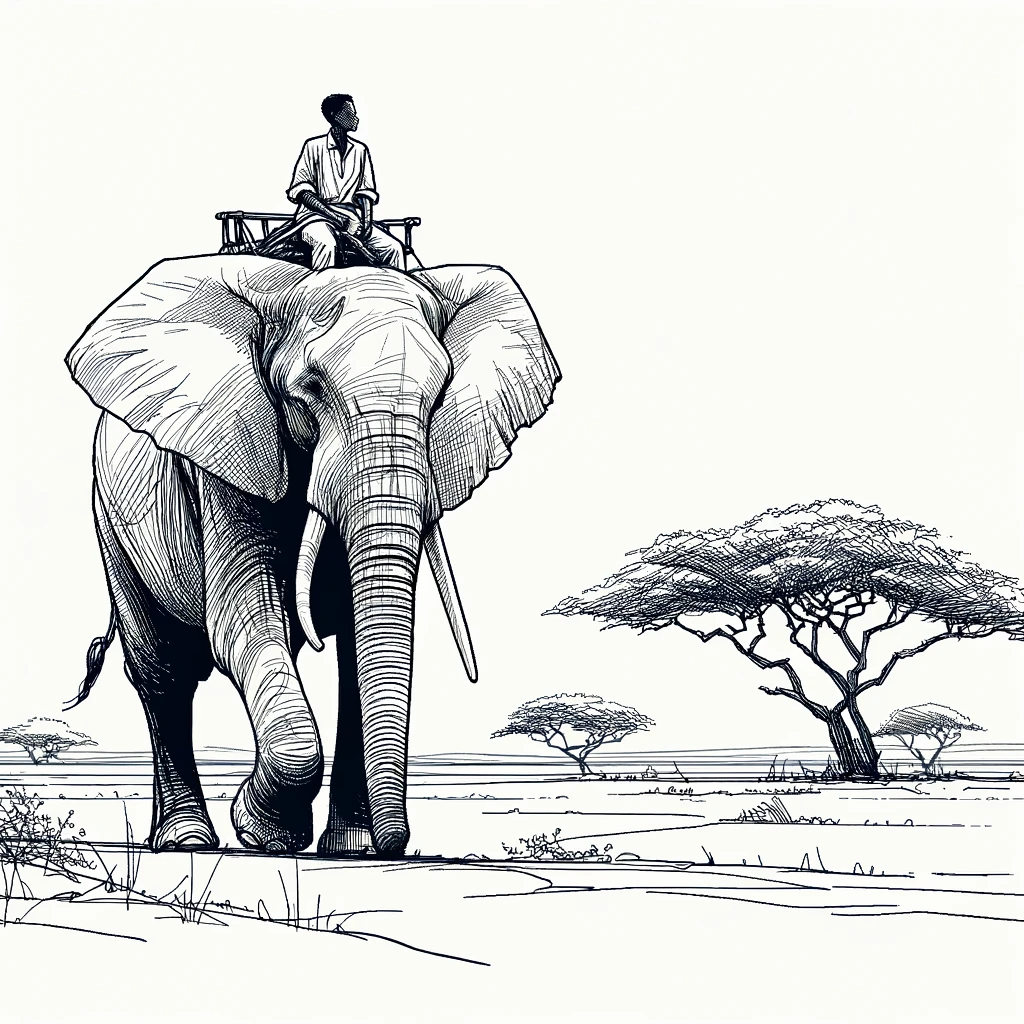 If the elephant doesn’t want to go somewhere, the rider can’t force it
So, while the reasonable rider seems in charge, the emotional elephant has all the power
Haidt’s Metaphor of Rider on an Elephant
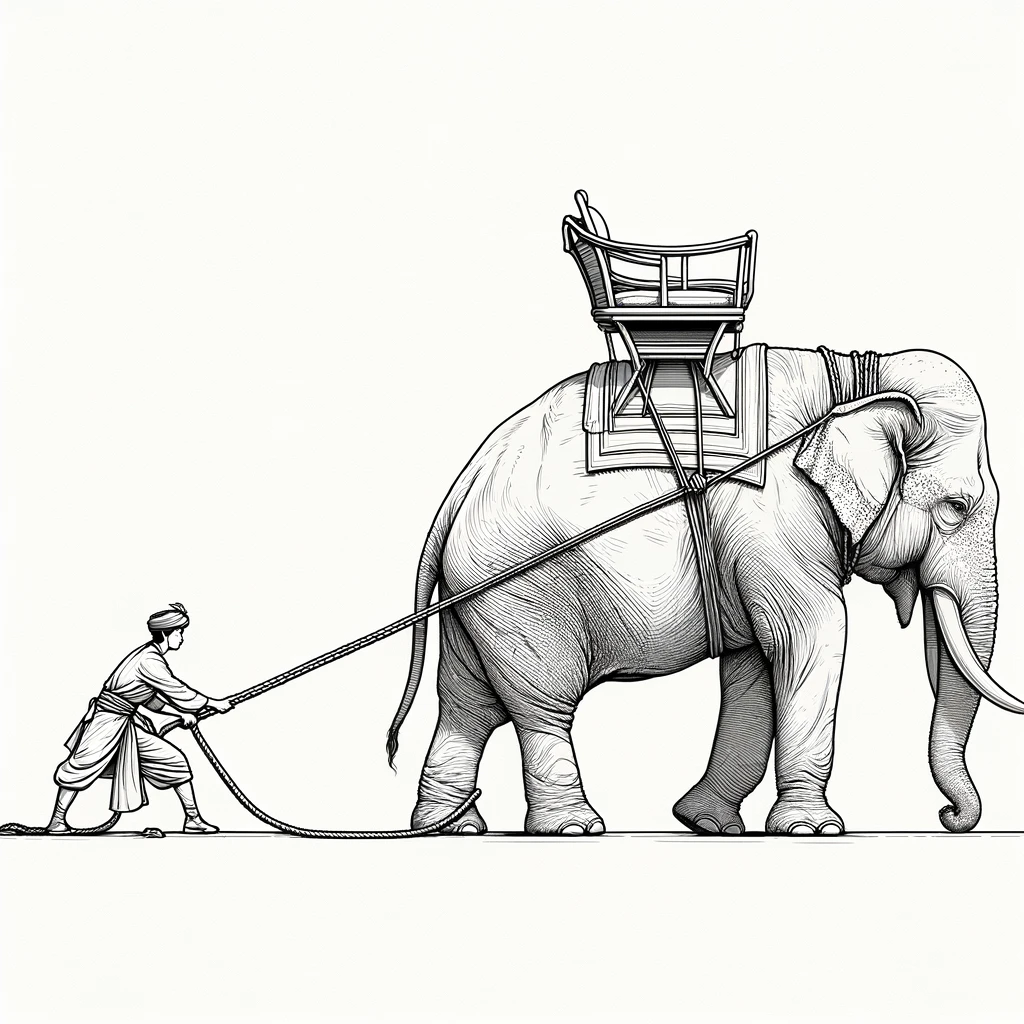 Haidt’s Metaphor of Rider on an Elephant
So what’s the problem?
Successful influence is mostly about persuading elephants
But we squador our time and energy trying to persuade riders
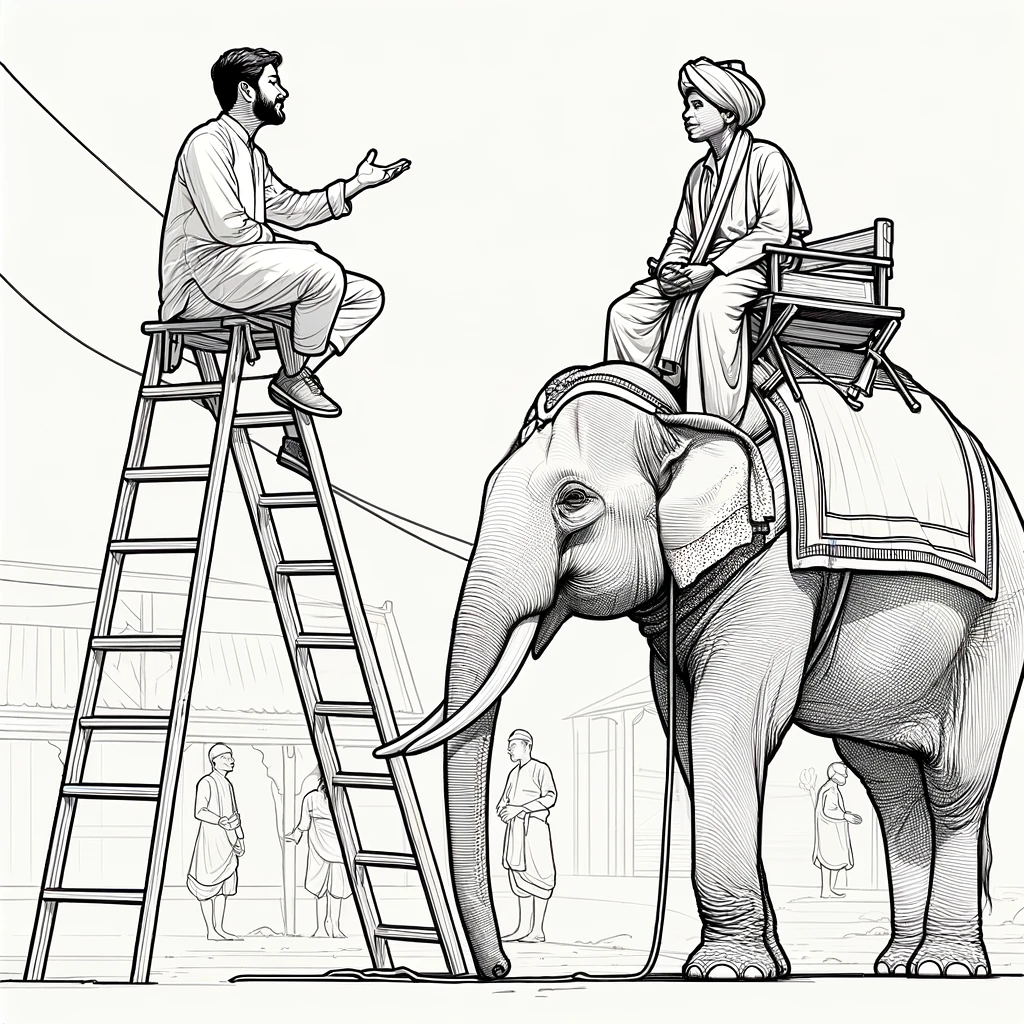 What’s the secret to persuading Republicans?
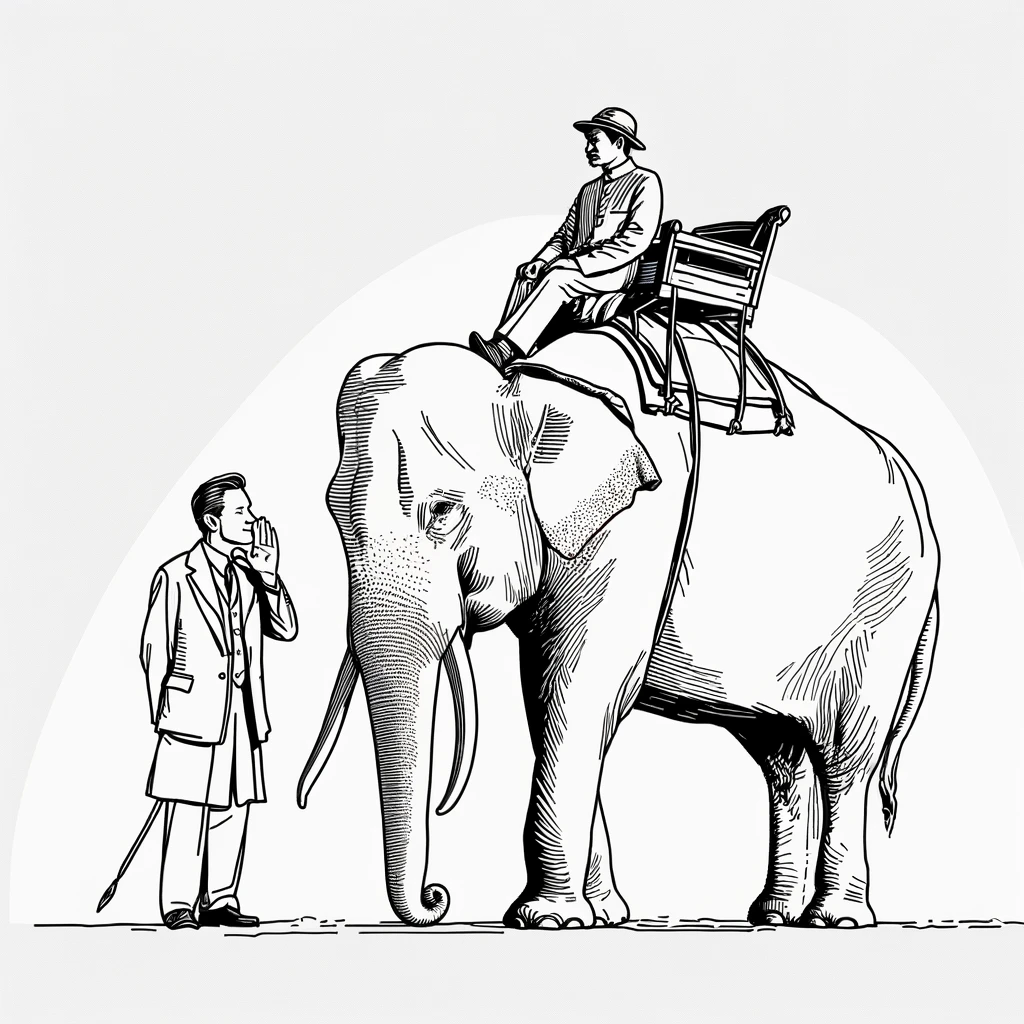 Stop talking with riders.

Communicate with elephants!
Skittish
Emotional
Social
Uninterested in facts and reason
Respond more to behavior and tone than words
Set in their ways
Wary of novelty
Key characteristics of elephants
r
What’s the secret to persuading elephants? 

Earn their trust.
Trust Pyramid
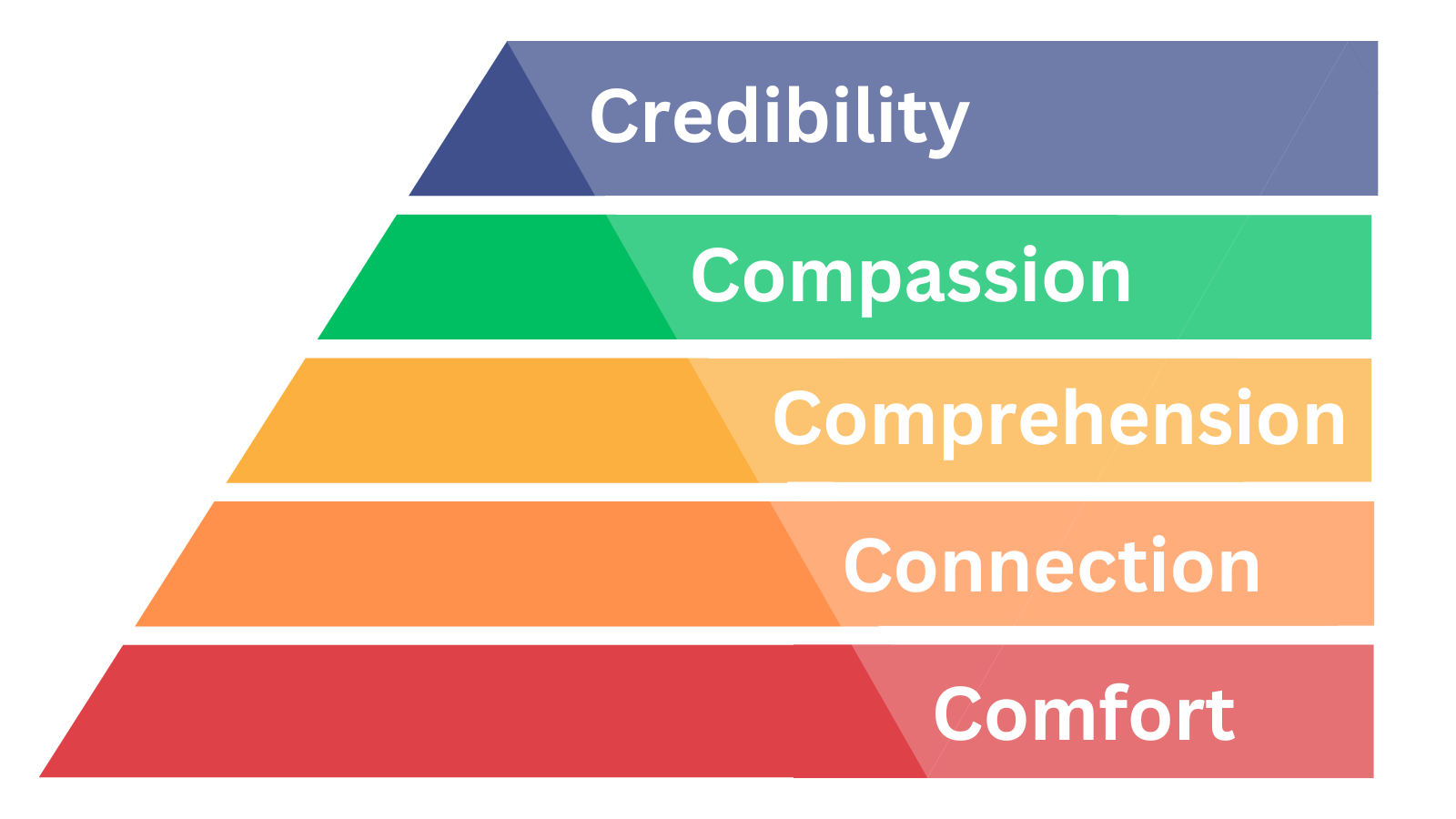 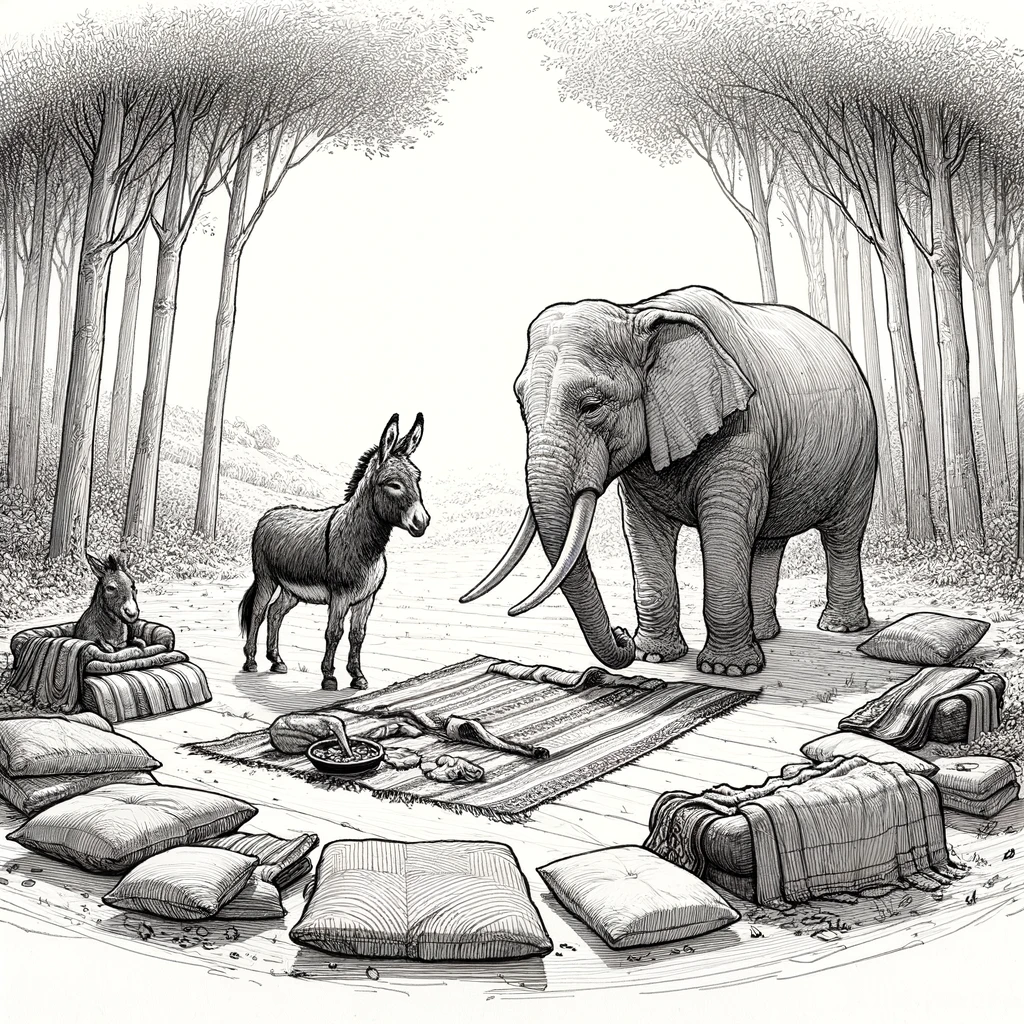 Make them feel safe-enough to talk with you
Comfort
[Speaker Notes: Dunbar’s number. Relational organizing is about leveraging these relationships to win elections]
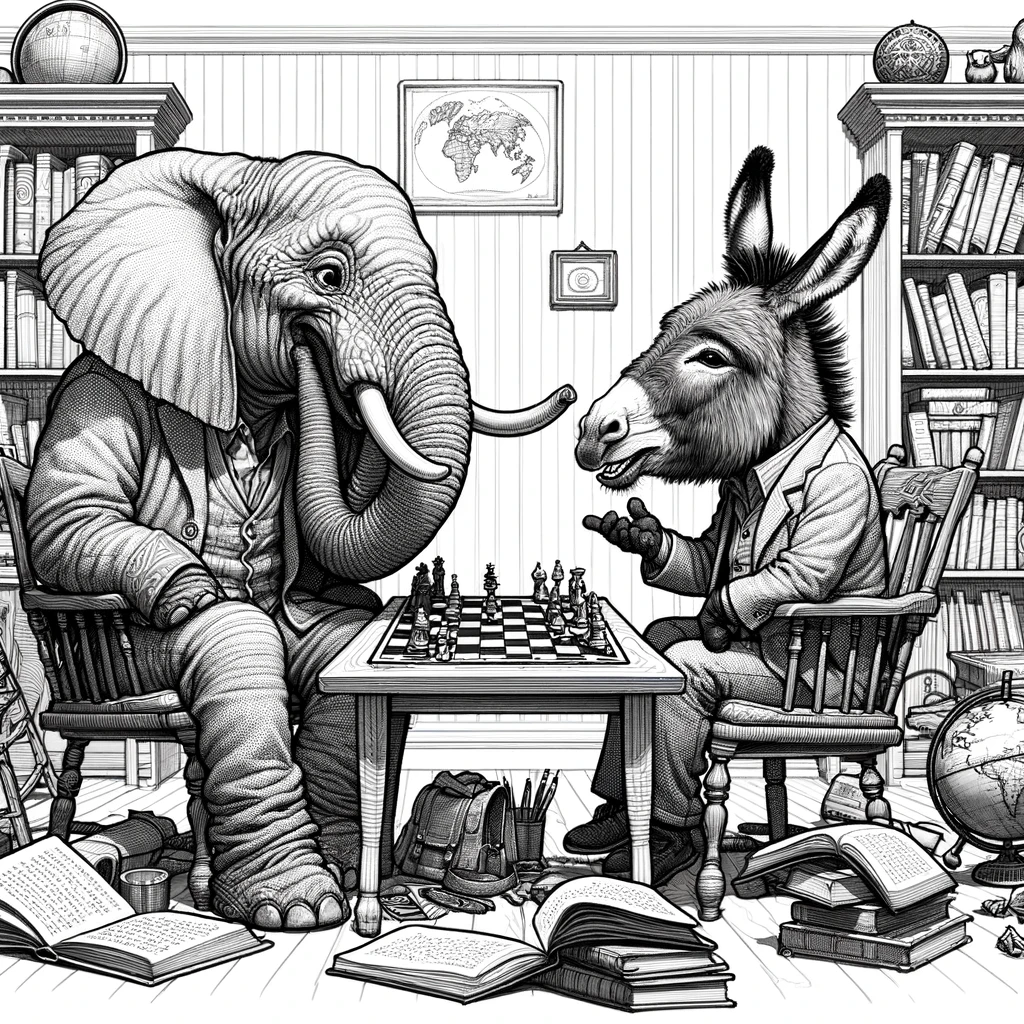 Connection
Find ways you are alike and come to like one another as people.
[Speaker Notes: Dunbar’s number. Relational organizing is about leveraging these relationships to win elections]
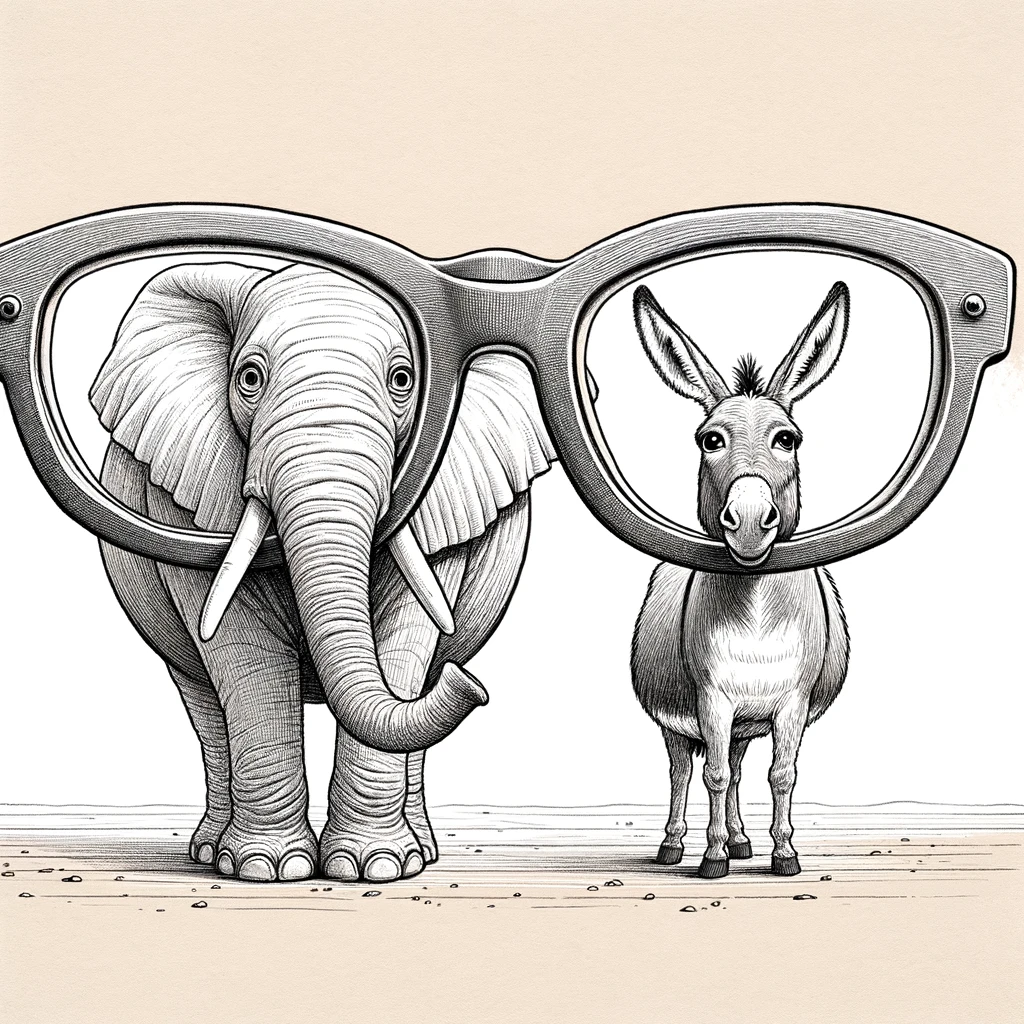 Comprehension
Learn their point of view and be able to see the world from their perspective.
[Speaker Notes: Dunbar’s number. Relational organizing is about leveraging these relationships to win elections]
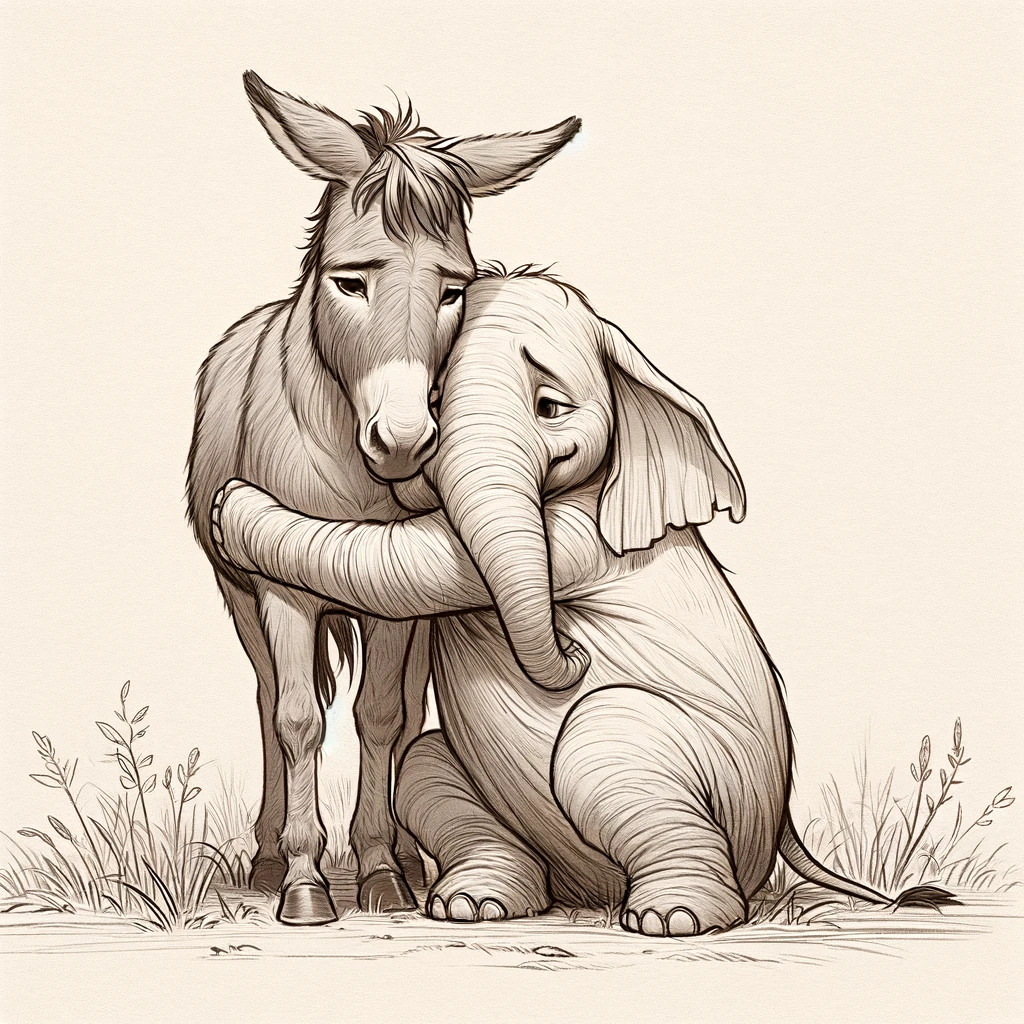 Compassion
Show you care about them and don’t want them to suffer.
[Speaker Notes: Dunbar’s number. Relational organizing is about leveraging these relationships to win elections]
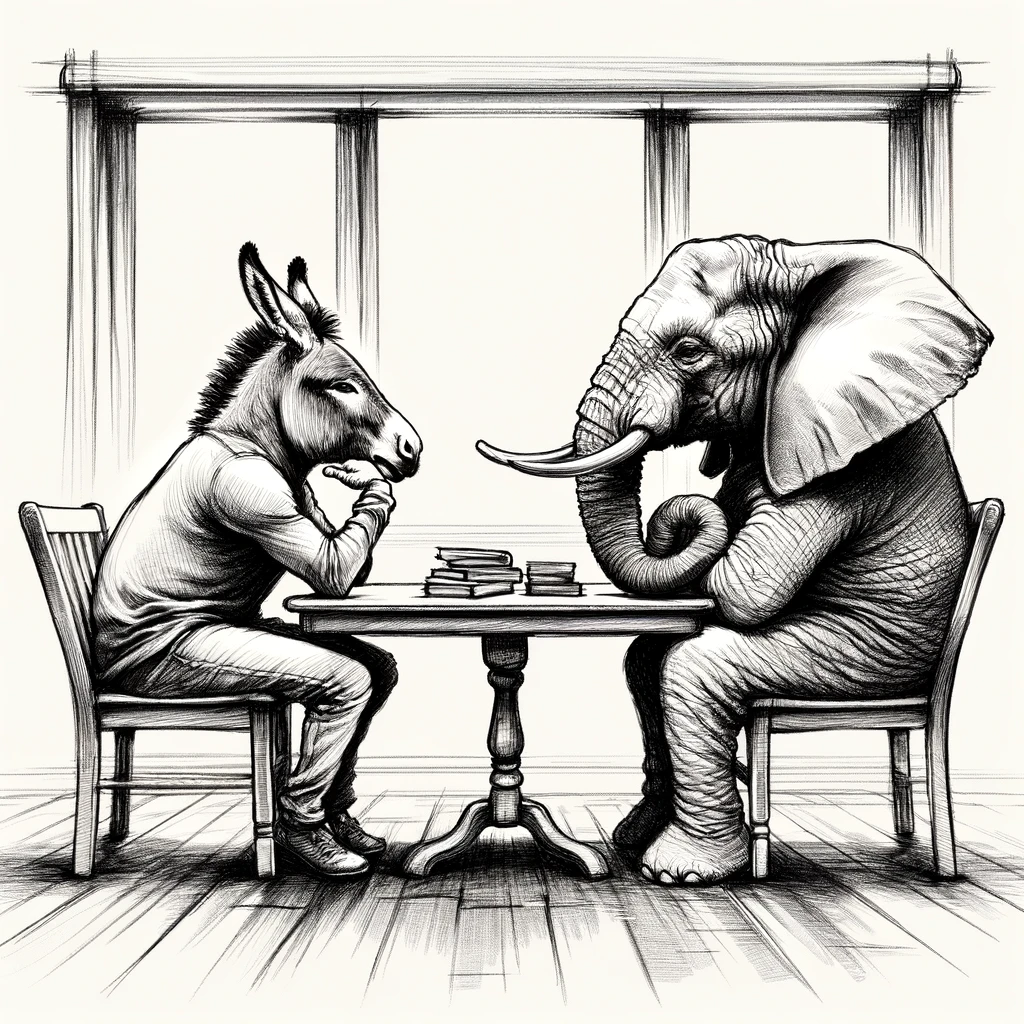 Credibility
Show you are doing your best to be rational, unbiased, and open-minded.
[Speaker Notes: Dunbar’s number. Relational organizing is about leveraging these relationships to win elections]
What happens when you earn 
the elephant’s trust?
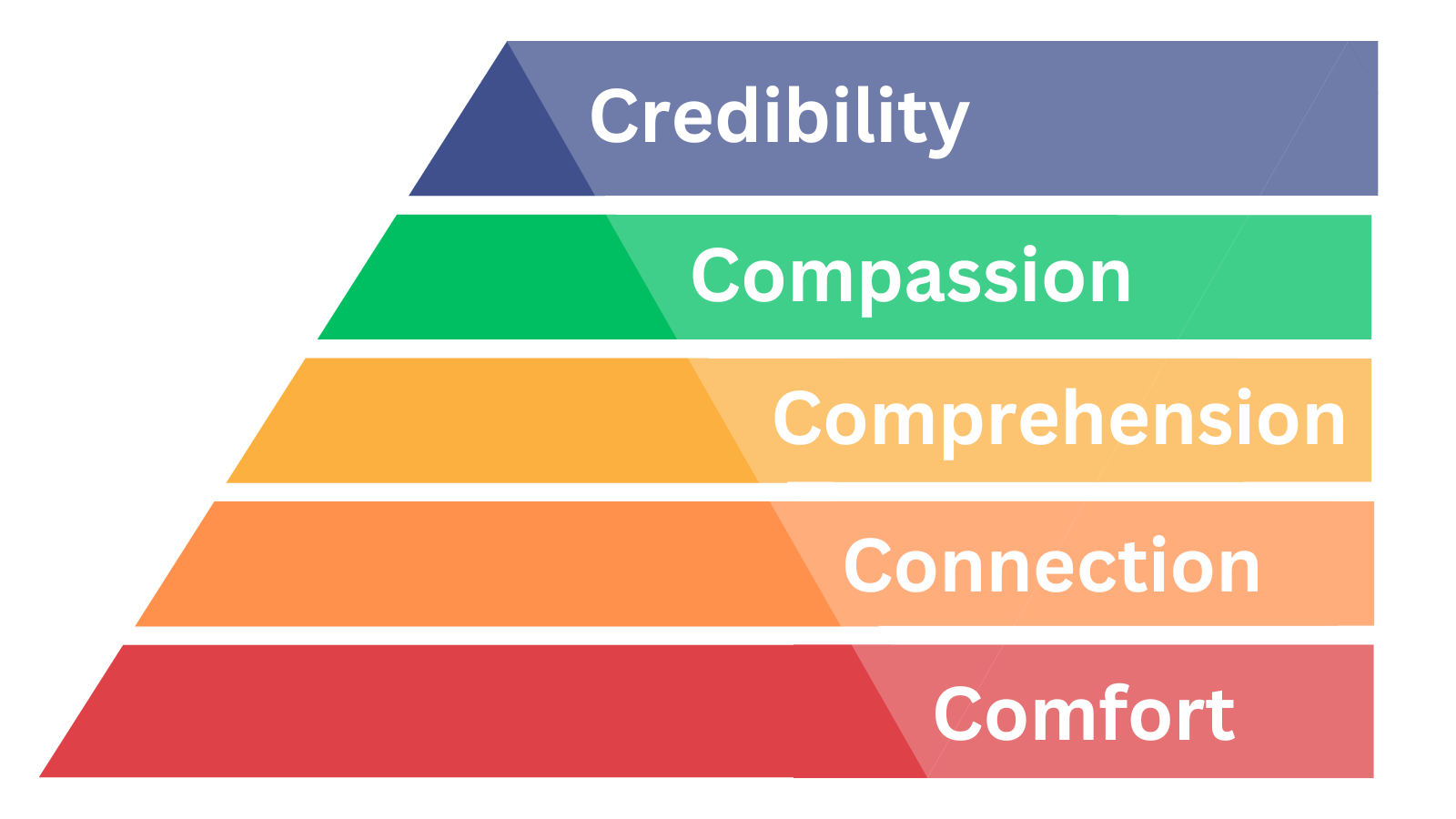 r
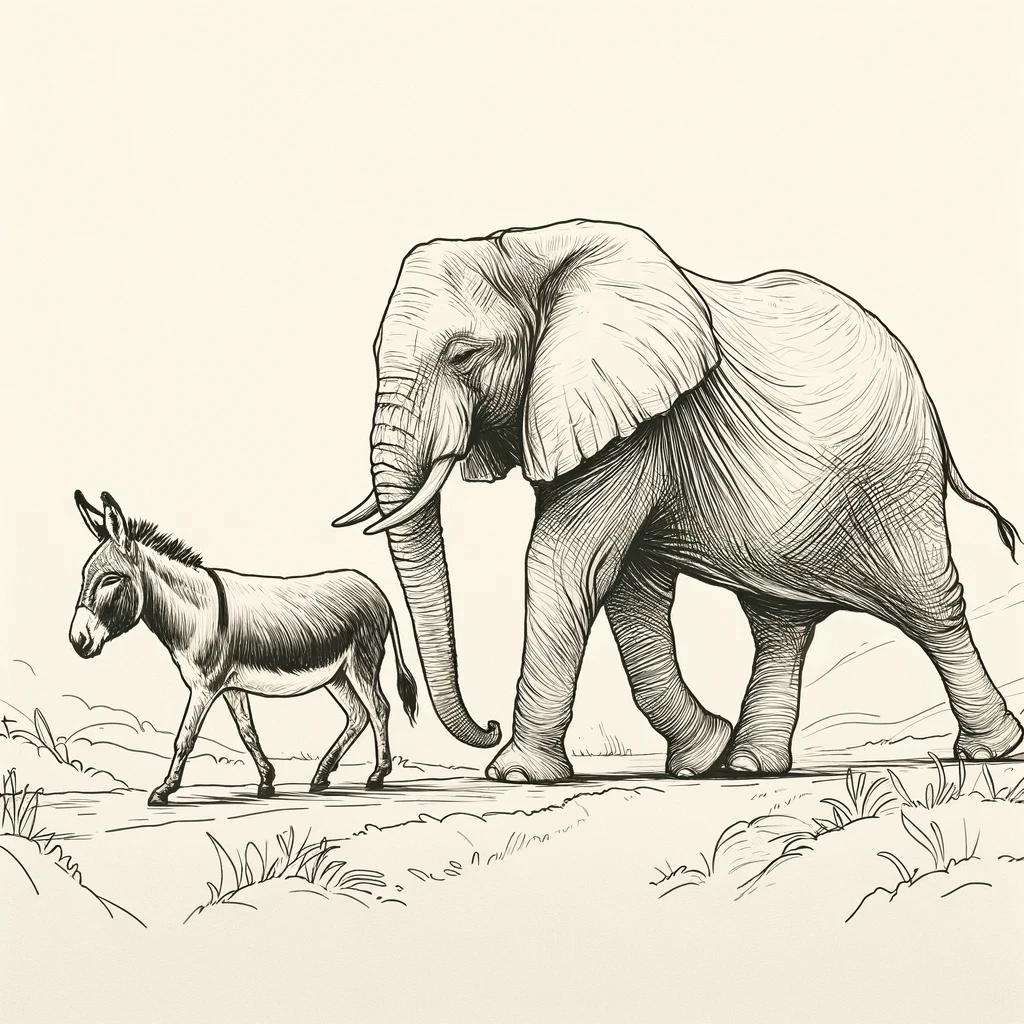 The elephant WANTS to follow you!
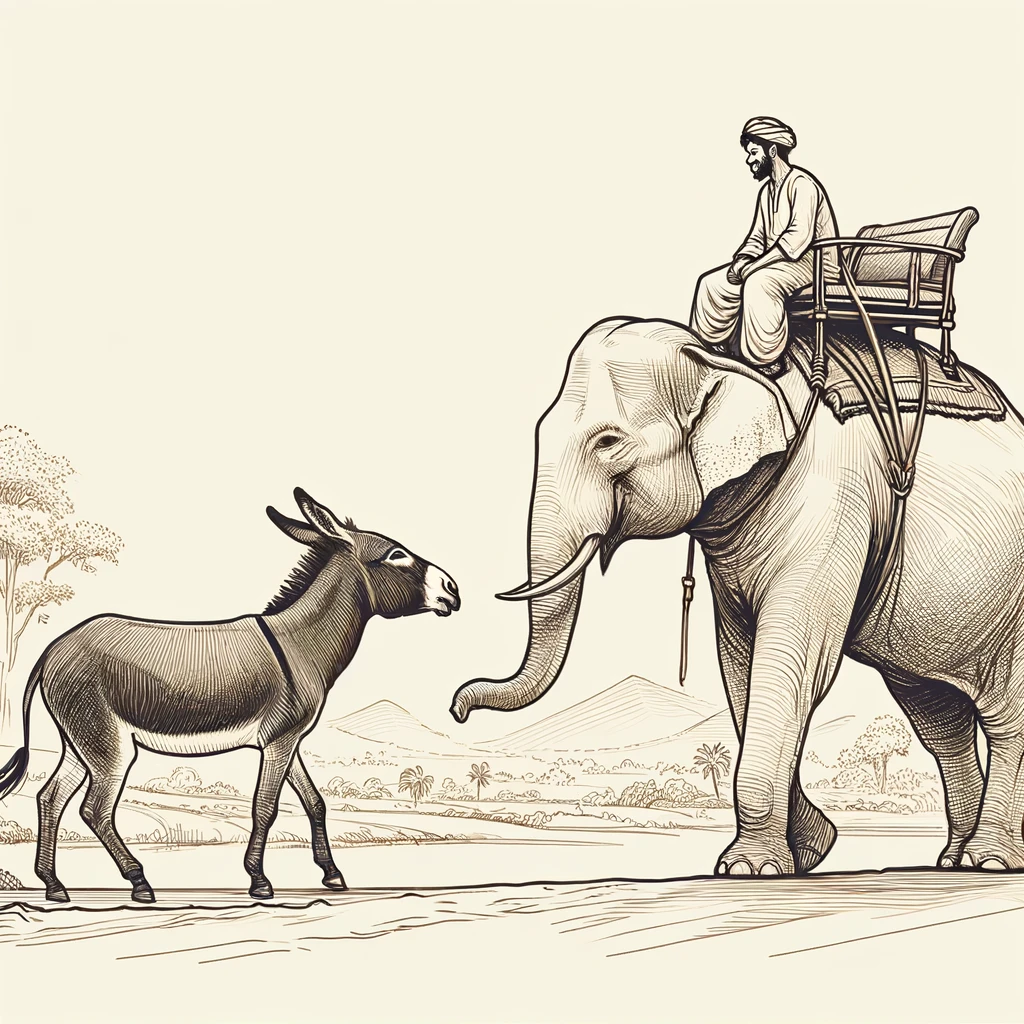 NOW you can talk with the rider
How can you get started?
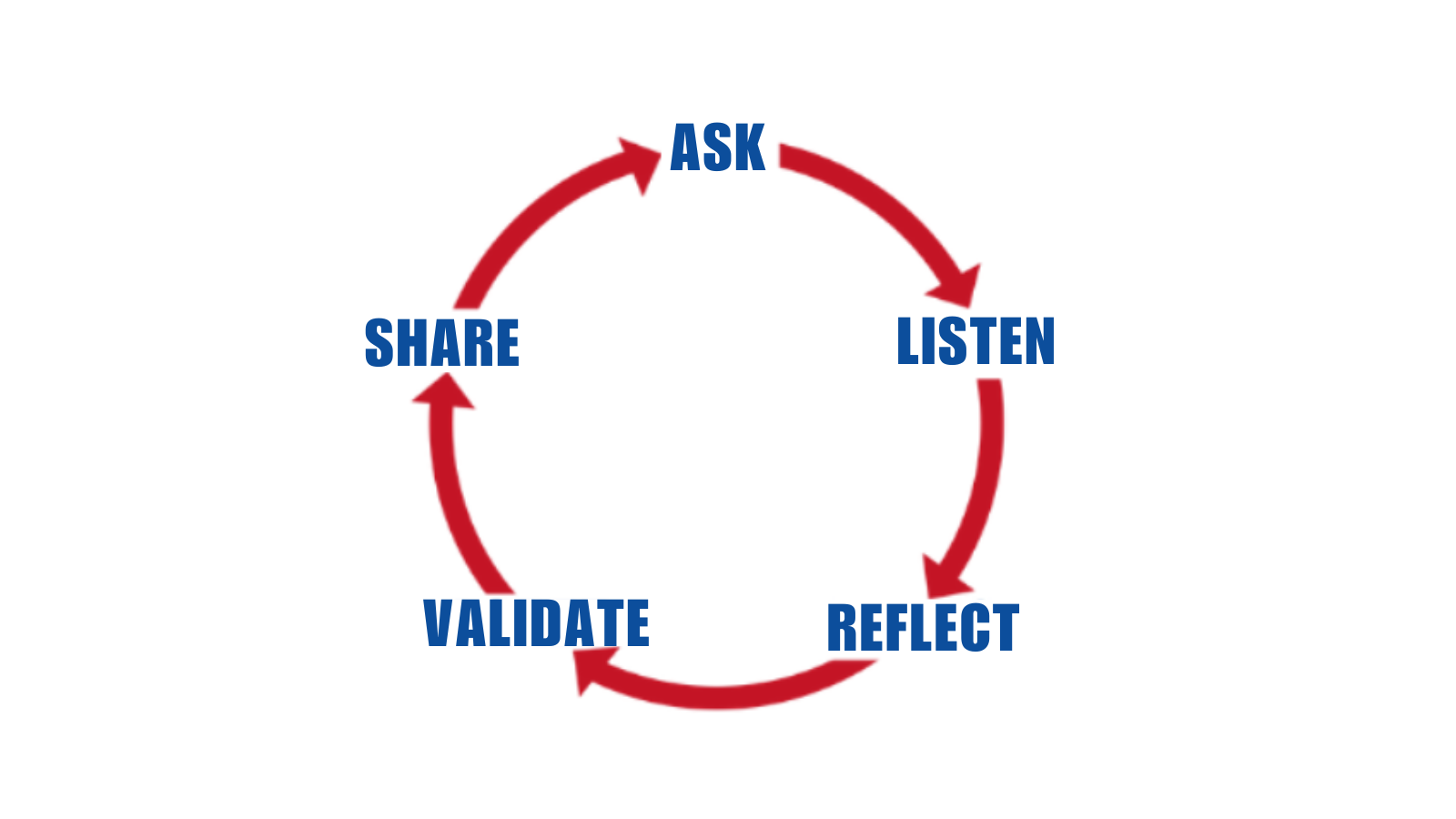 Persuasion
Conversation
Cycle
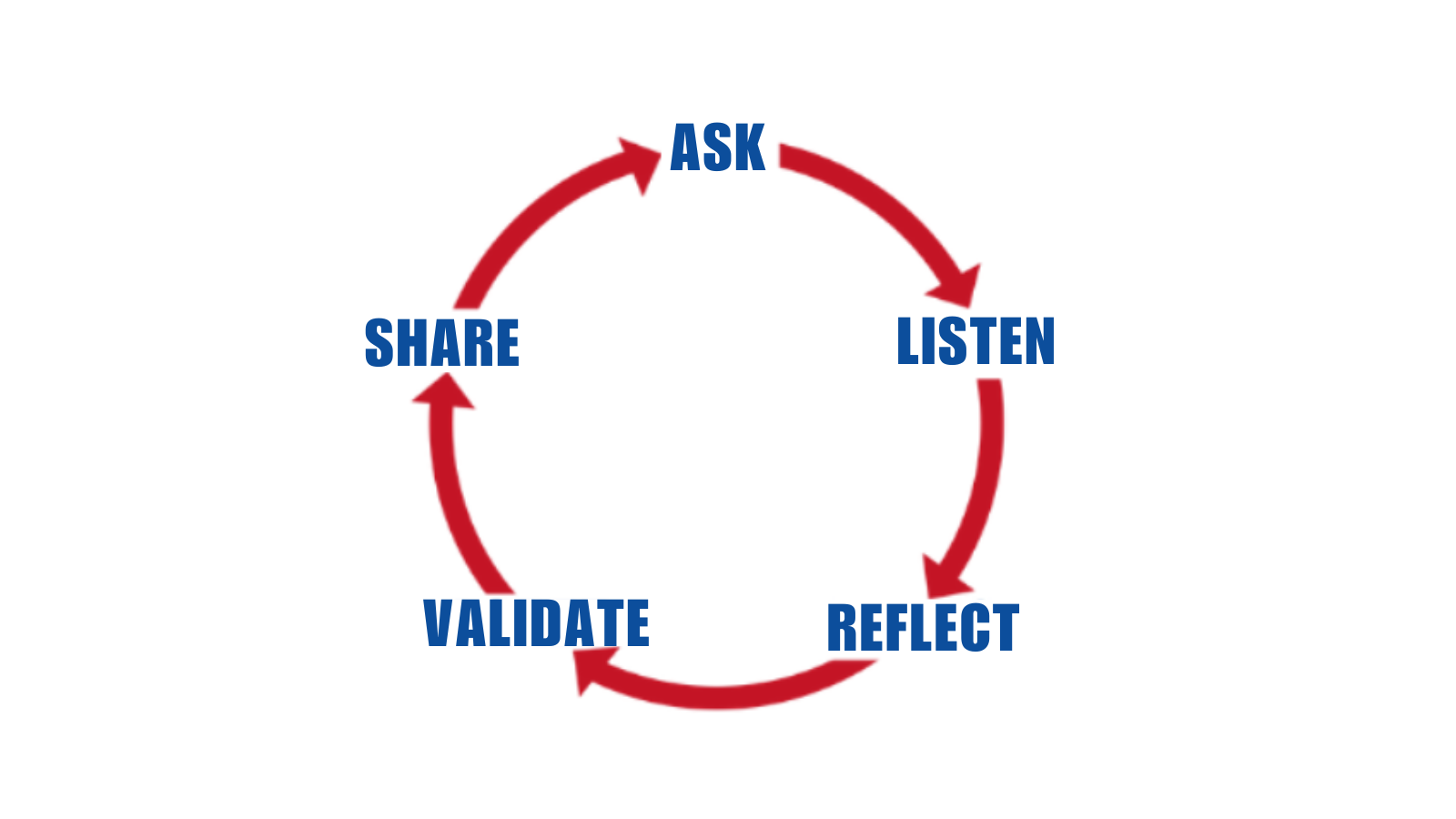 Ask
Open-ended
Nonjudgmental
Curious
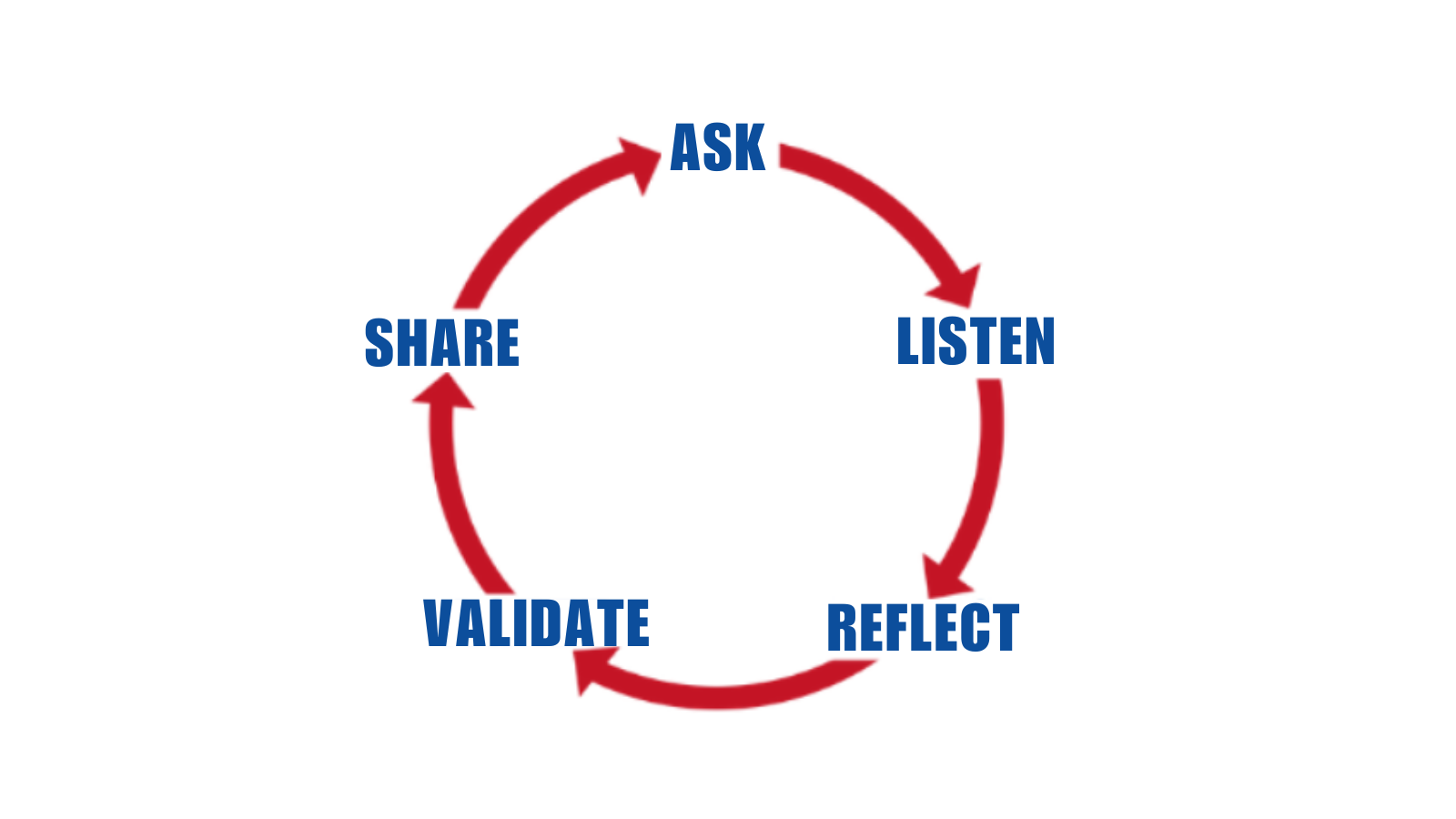 Listen
Pay attention
Seek to understand
Don’t interrupt
Let them talk as long as they want
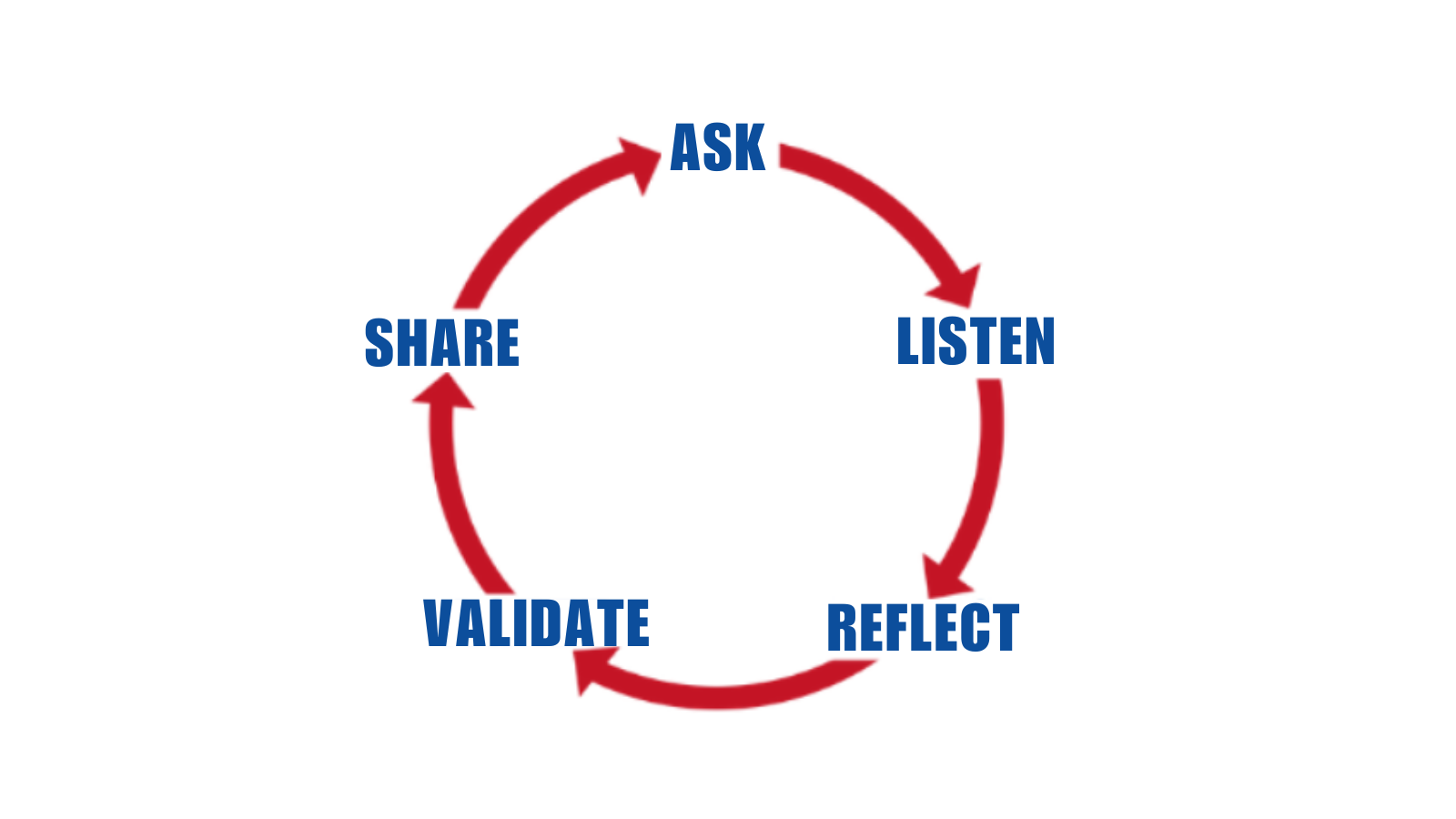 Reflect
Summarize
Name feelings
Acknowledge implicit content
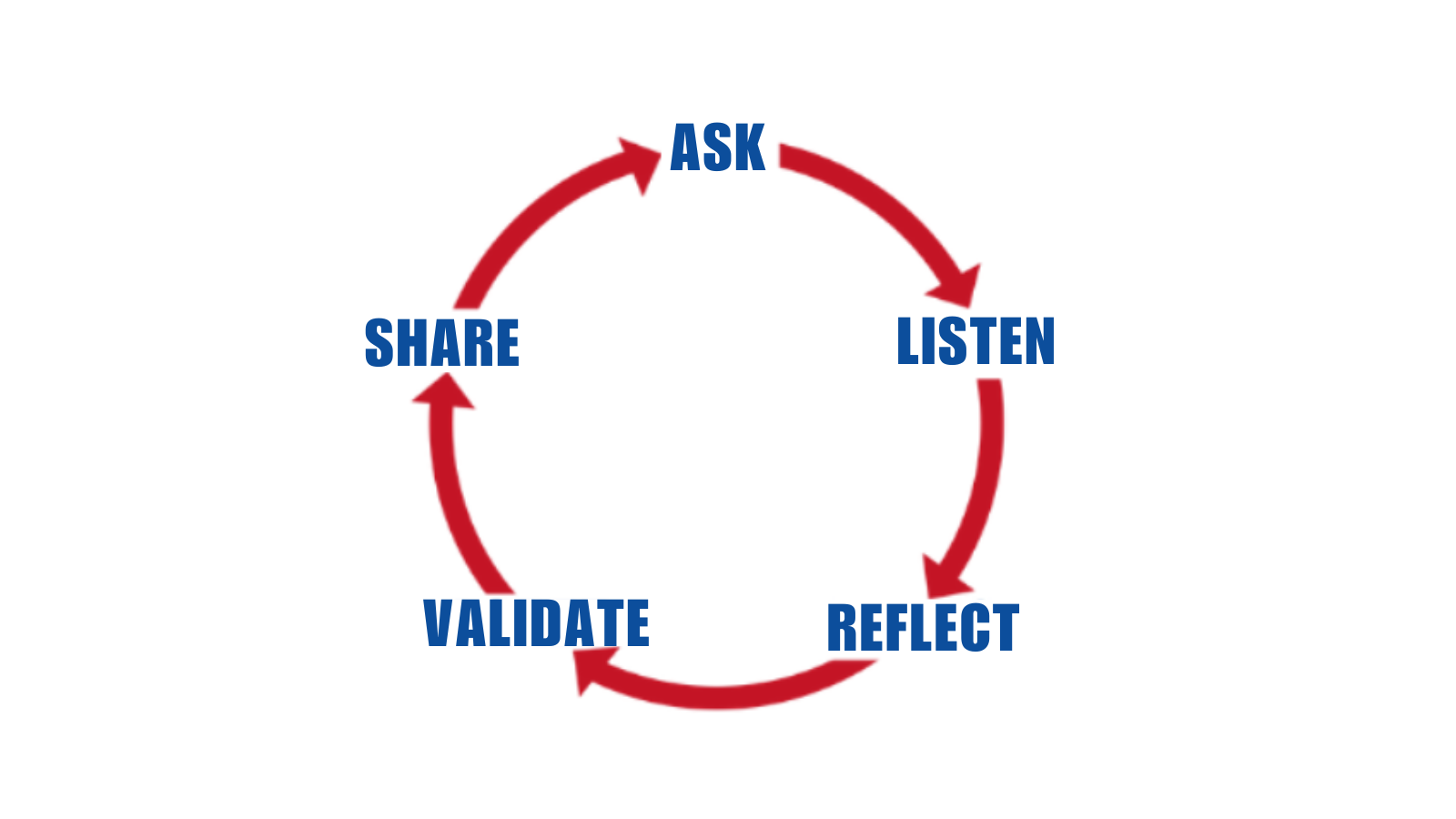 Validate
Acknowledge the legitimacy of their beliefs and feelings
Accept their experience
Agree where possible
Describe a time when you felt the same
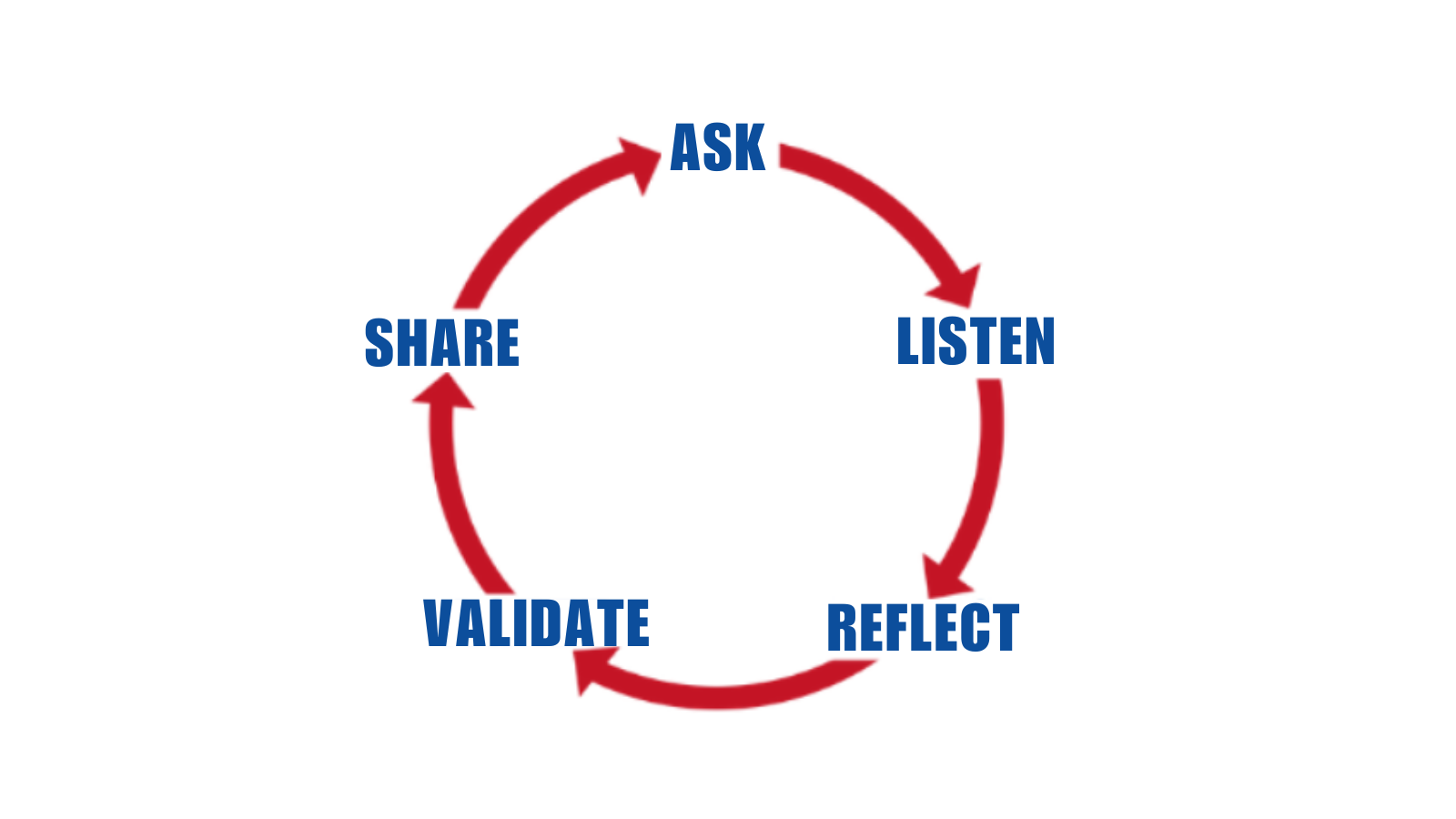 Share
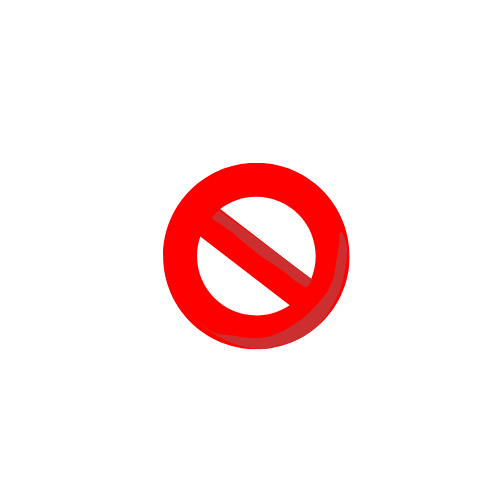 Don’t argue with facts or reason
Shift the narrative with   a personal story or anecdote
Share information only after getting consent
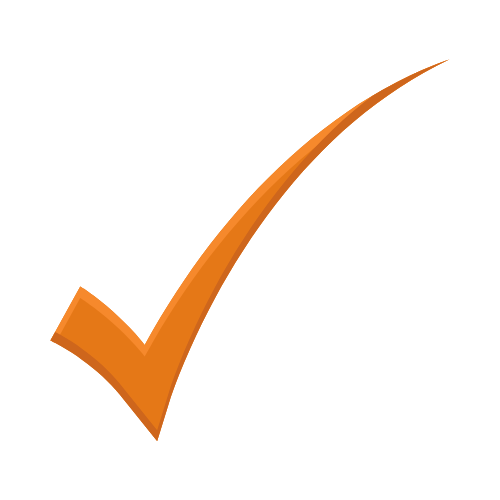 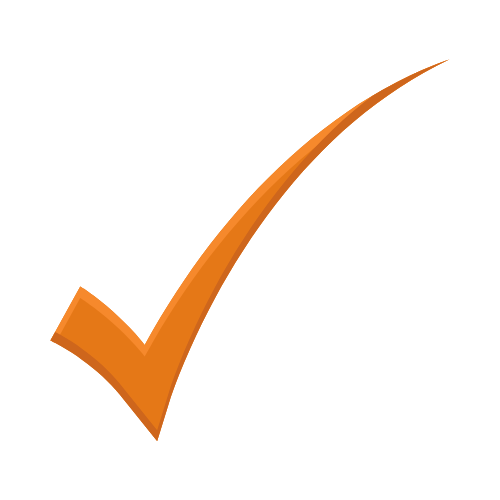 Demo
Before you go…
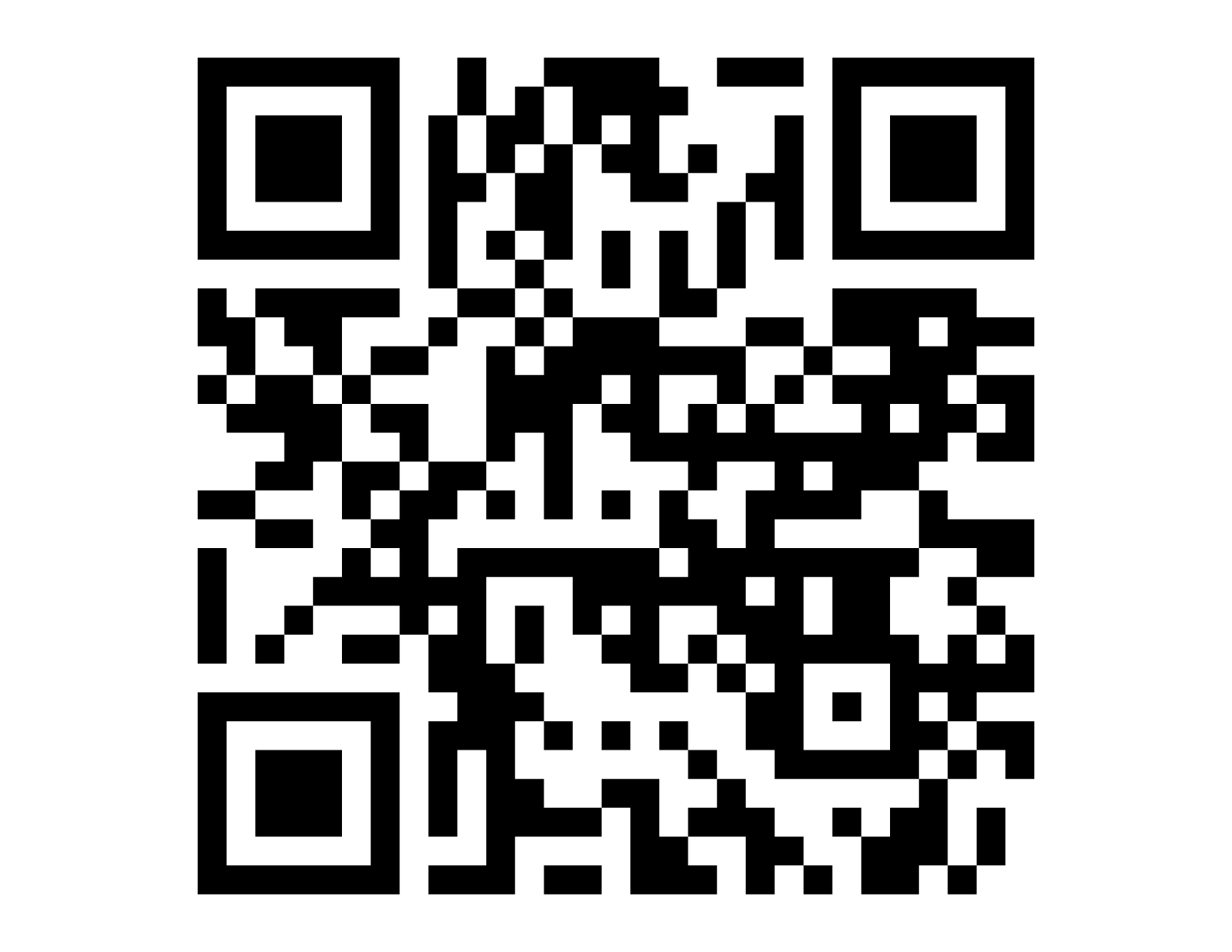 Put your new skills 
to work!
Linktr.ee/itsnottoolateproject
Tell your friends!
If you liked this webinar, they will too!
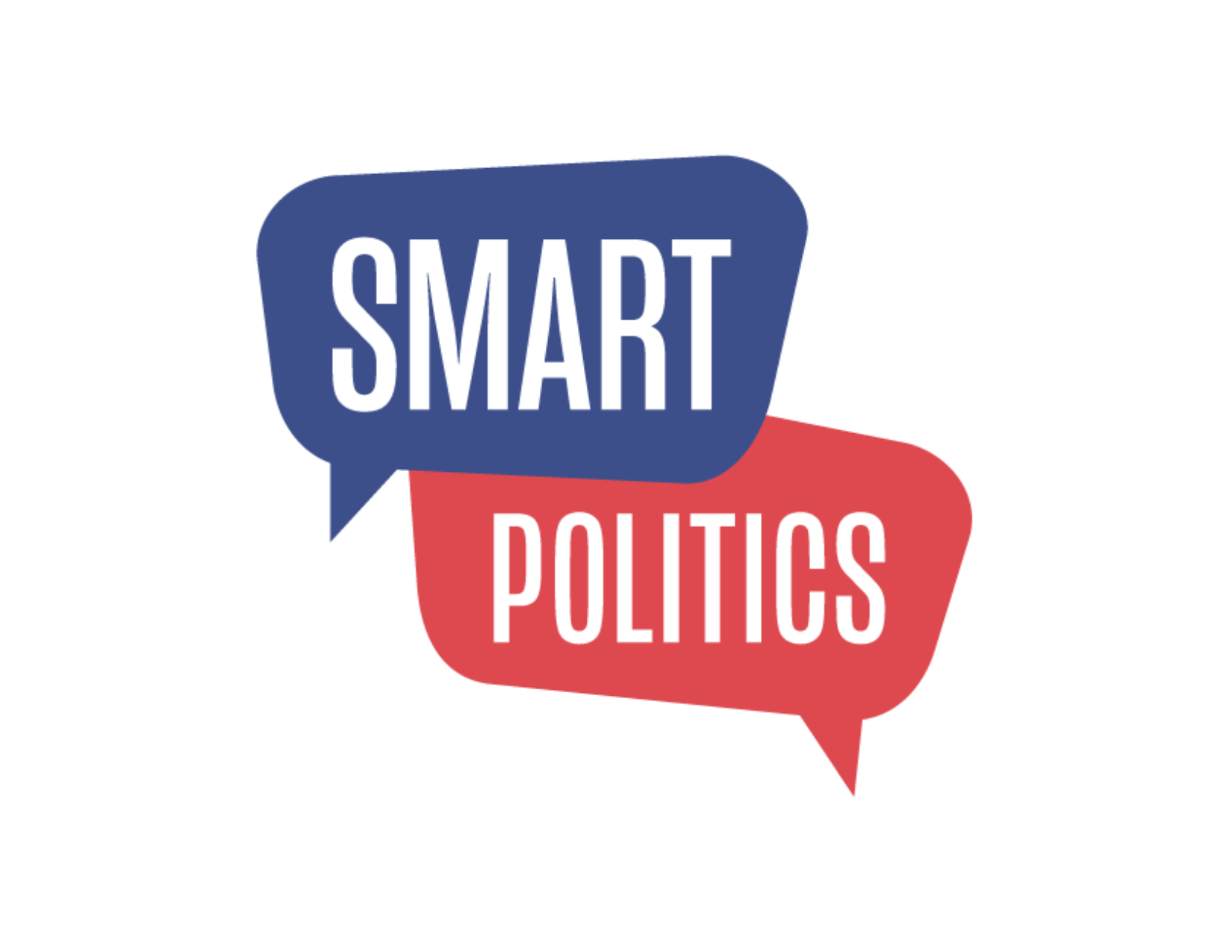 Thank you!
JoinSmart.org
After Party!!!
How can this work at scale?
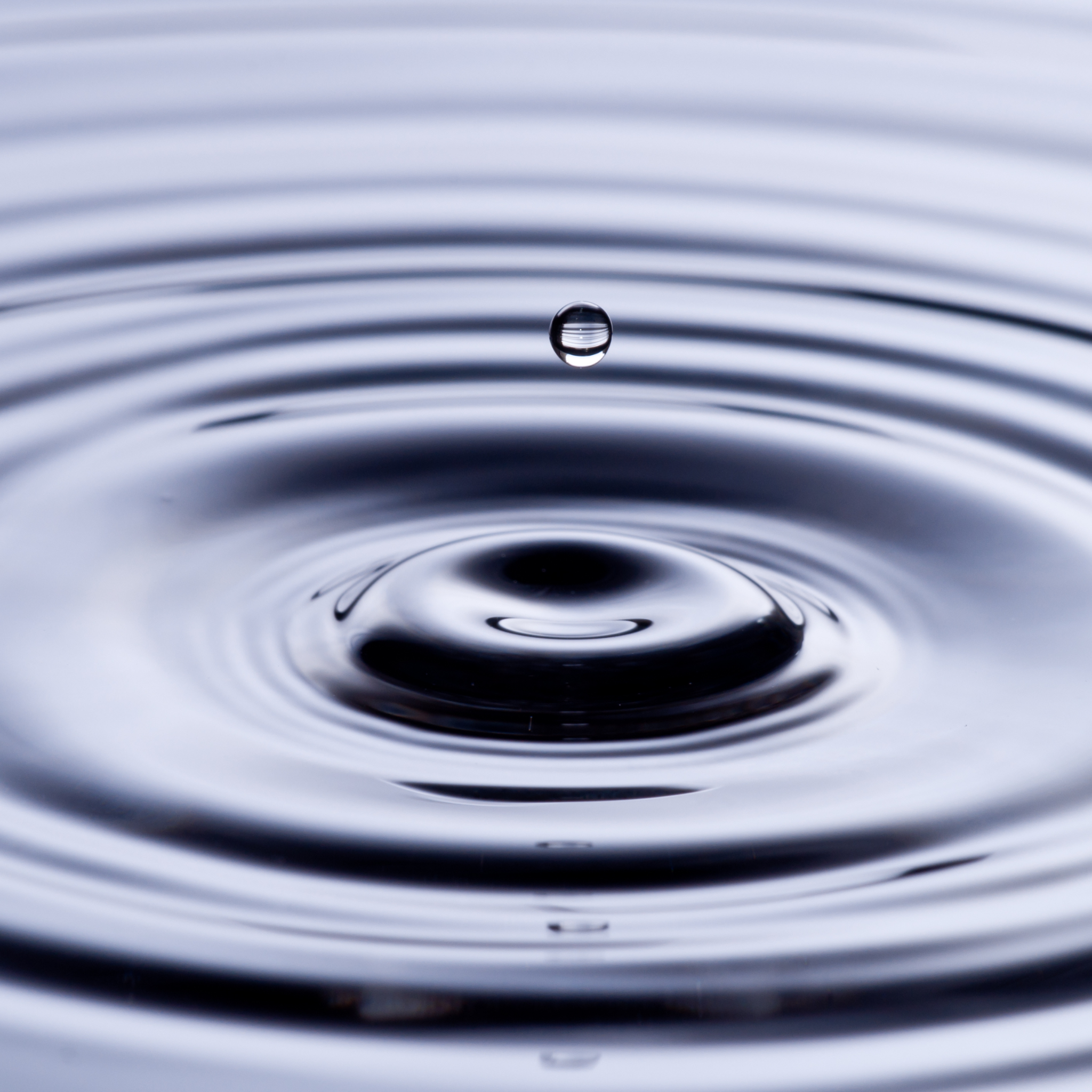 “Just as ripples spread out when a single pebble is dropped into water, the actions of individuals can have far-reaching effects.”

--Dalai Lama--
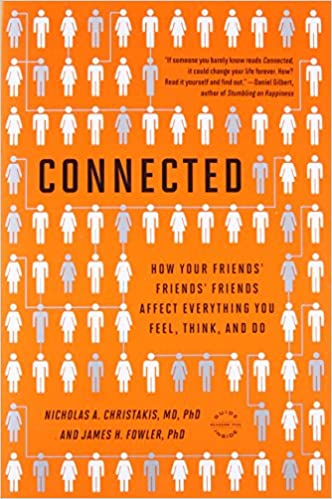 Three Degrees of Influence Rule
“Everything we do or say tends to ripple through our network, having an impact on our friends (one degree), our friends’ friends (two degrees), and even our friends’ friends’ friends (three degrees).”
Political
[Speaker Notes: Any guesses as to how many people that means you impact on average with every action?]
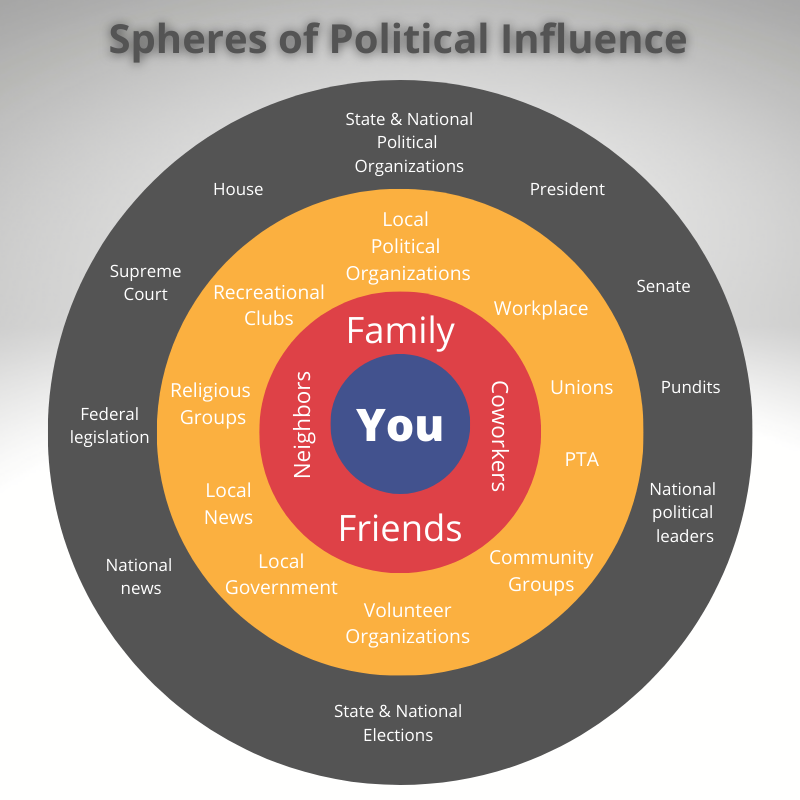 Levels of Political
Influence
[Speaker Notes: Breakout group exercise: 
Think of a time someone close to you influenced your political thinking or behavior
Think of a time you influenced the political thinking or behavior of someone close to you]
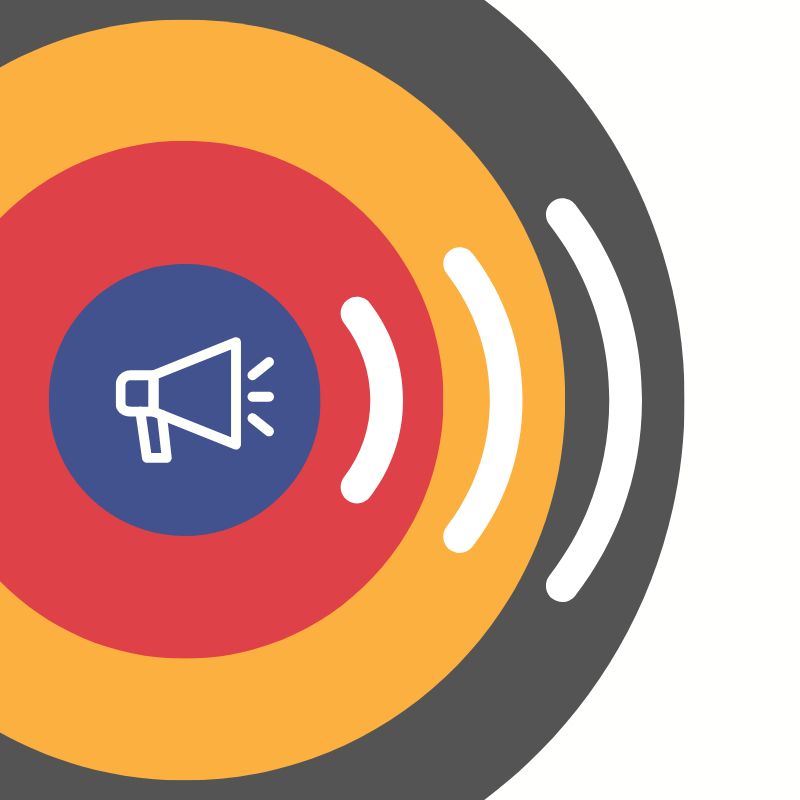 Discussing politics with people in our personal sphere of influence is
the most effective way for us to make a difference.
Political
[Speaker Notes: And it will improve our relationships too!]